Rail Baltica ruožo Ramygala - Berčiūnai (DPS1),Panevėžio rajono savivaldybėje VIEŠASIS SVARSTYMAS
Jakub Sokoliński, atstovas iš „IDOM Consulting, Engineering and Architecture“
2021/10/12
„Naujo geležinkelio ruožo nuo Ramygalos iki Lietuvos/Latvijos valstybinės sienos statinio projektavimo ir projekto vykdymo priežiūros paslaugos“​
VIEŠOJO SVARSTYMO INFORMACIJA
Viešojo susirinkimo pirmininkas – Jakub Sokoliński, atstovas iš „IDOM Consulting, Engineering and Architecture“.
Viešojo susirinkimo sekretorė - Šarūnė Tučinskaitė, projekto administratorė UAB „Kelprojektas“.
Užsakovas - RB Rail AS Lietuvos filialas.
Statytojas - AB„LTG Infra“.
Suinteresuotos visuomenės pasiūlymai galėjo būti teikiami iki visuomenės viešo susirinkimo pradžios ir šio susirinkimo metu.
Viešo susirinkimo dalyviai yra registruojami.
Viešo susirinkimo dalyvių pasisakymai įrašomi į protokolą.​
Viešo susirinkimo protokolas bus parengtas per 3 darbo dienas po susirinkimo.​
Projektuotojas viešojo susirinkimo protokolą su priedais įkelia į IS Infostatyba per penkias darbo dienas.
Projektuotojas prašymą pritarti projektiniams pasiūlymams kartu su projektiniais pasiūlymais, ataskaita su priedais, protokolu, garso įrašu, teikia tiesiogiai savivaldybės administracijos valstybės tarnautojui per IS „Infostatyba“.
Remiantis Lietuvos Respublikos viešojo administravimo įstatymo 36 straipsniu, savivaldybės administracijos valstybės tarnautojo, atliekančio savivaldybės vyriausiojo architekto funkcijas, sprendimas gali būti skundžiamas Administracinių ginčų komisijai arba administraciniam teismui įstatymų numatyta tvarka.​
PAGRINDINIAI FAKTAI
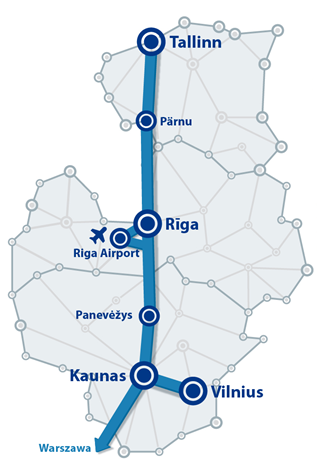 Esama Baltijos šalių jungtis su ES per Lenkiją           sudėtinga, dideli kaštai​
Rail Baltica           jungtinis trijų ES narių projektas – Estija, Latvija ir Lietuva.​
Nauja didelio greičio geležinkelio linija            greitas įprastas 1435mm vėžės dvikelis 
Simbolinis Baltijos šalių sugrįžimas į Europą.

Rail Baltica taps ES Transeuropinio transporto tinklo (TEN-T) Šiaurės jūros– Baltijos pagrindinio tinklo koridoriaus dalimi:
Jungiančio didžiausius Europos uostus (Roterdamas, Hamburgas ir Antverpenas) per Nyderlandus, Belgiją, Vokietiją ir Lenkiją su trimis Baltijos šalimis. 
Estijos, Latvijos ir Lietuvos pilna integracija į Europos geležinkelių erdvę.
BACKGROUND
RUOŽO RAMYGALA - BERČIŪNAI 
BENDRASIS PRISTATYMAS
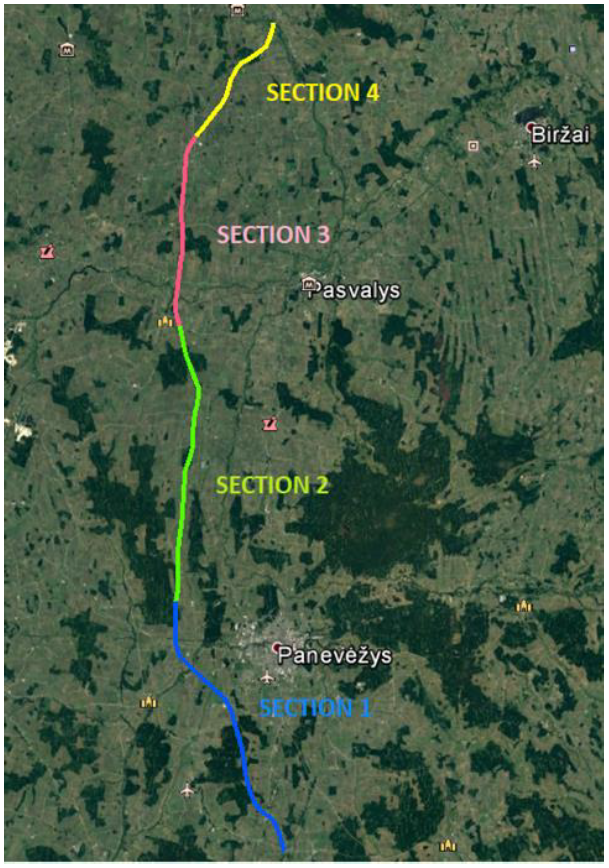 Šis ruožas jungia Berčiūnų ir Ramygalos gyvenamasias teritorijas esančias Panevėžio rajono savivaldybėje.
Šio ruožo trasa buvo projektuojama patvirtinto Specialiojo Plano ribose ir eina visai šalia: Berčiūnų, Upytės, Ėriškių, Jotainių ir Ramygalos gyvenviečių.
Ši atkarpa kerta keletą esamų infrastruktūros statinių, kur suprojektuotos naujos atskiros sankryžos, vengiant vieno lygio sankirtų, kurios sukelia vienas didžiausių saugumo problemų geležinkelių sektoriuje.
Lygiagrečiai geležinkelio linijai projektuojami privažiuojamieji keliai, kurie užtikrins susisiekimą tarp gretimų privačių žemės sklypų savininkų.
Pastaba: šioje prezentacijoje rodysime tik Panevėžio rajono savivaldybėje projektuojamus infrastruktūros sprendinius.
ROAD NR. 1204
ROAD NR. 3022
RUOŽO RAMYGALA - BERČIŪNAI 
BENDRASIS PRISTATYMAS
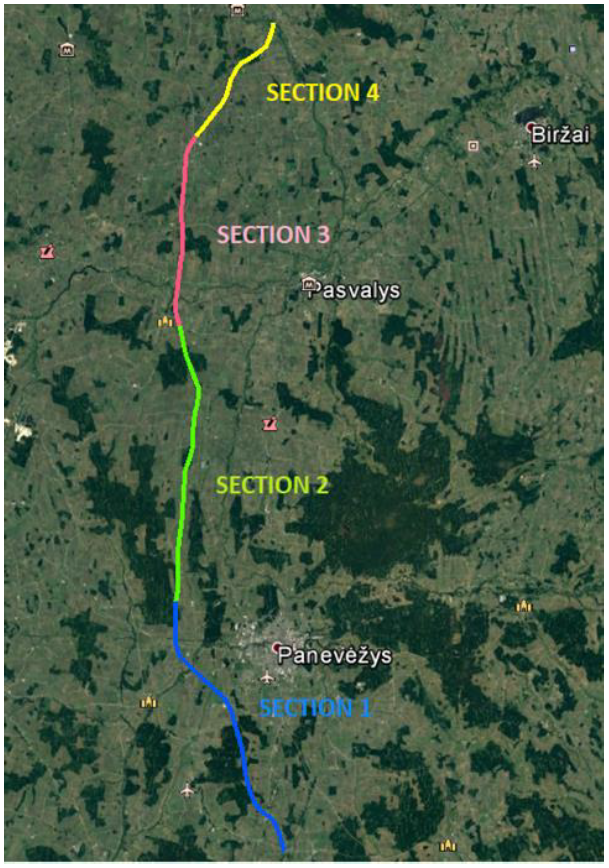 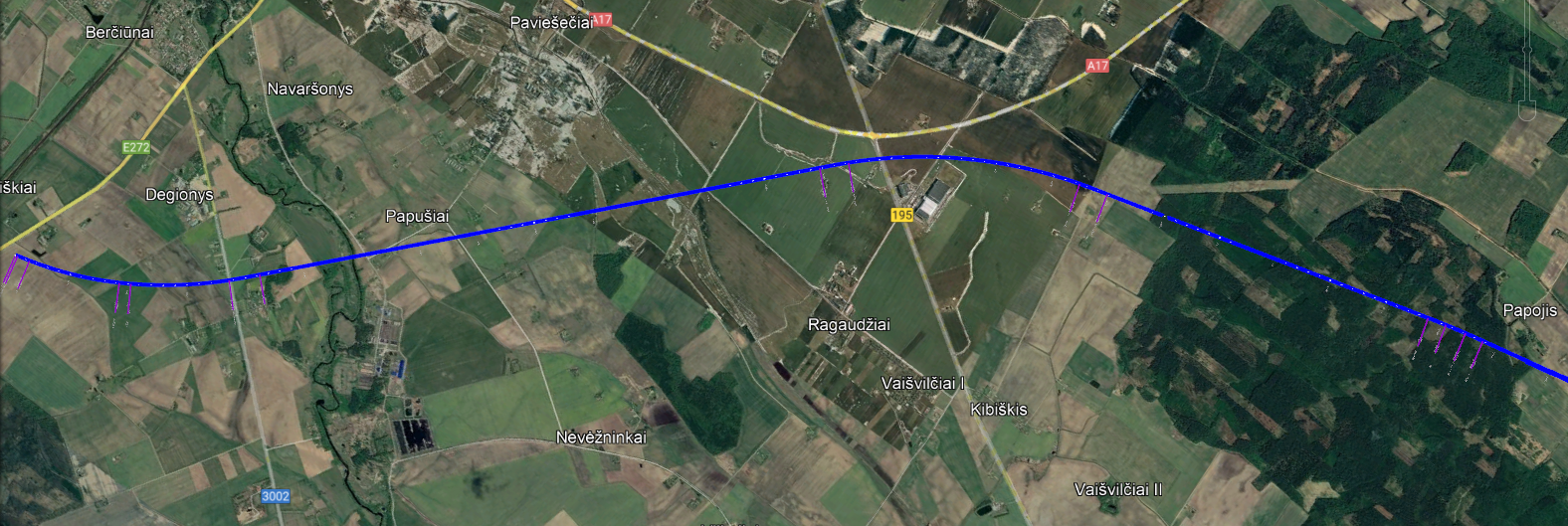 PANEVĖŽYS
KELIAS NR.: A17
VIETINĖS REIKŠMĖS KELIAS
Kelias NR.: 3002
ŽALIASIS TILTAS
VIETINĖS REIKŠMĖS KELIAS
TILTAS PER NERIES UPĘ
KELIAS NR.: 195
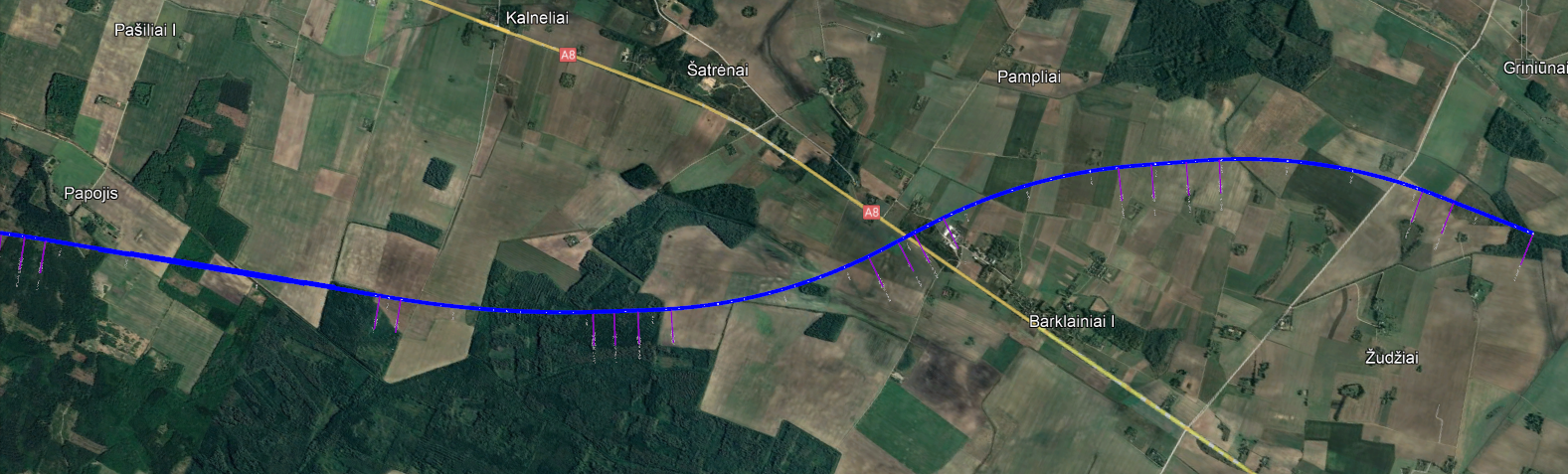 KELIAS NR.: A8
VIETINĖS REIKŠMĖS KELIAS
VIETINĖS REIKŠMĖS KELIAS
PANEVĖŽYS
ROAD NR. 3023
VIETINĖS REIKŠMĖS KELIAS
ROAD NR. 3022
GELEŽINKELIO SITUACIJOS PLANAS PANEVĖŽIO RAJONE
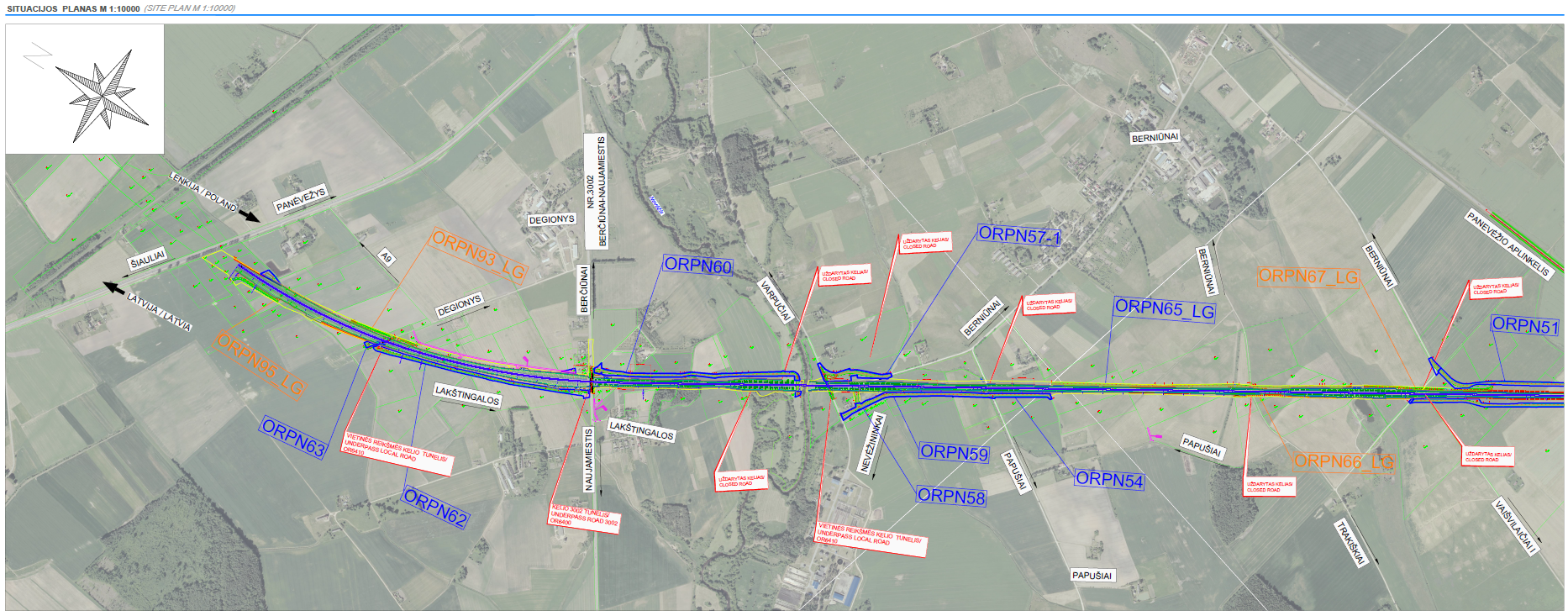 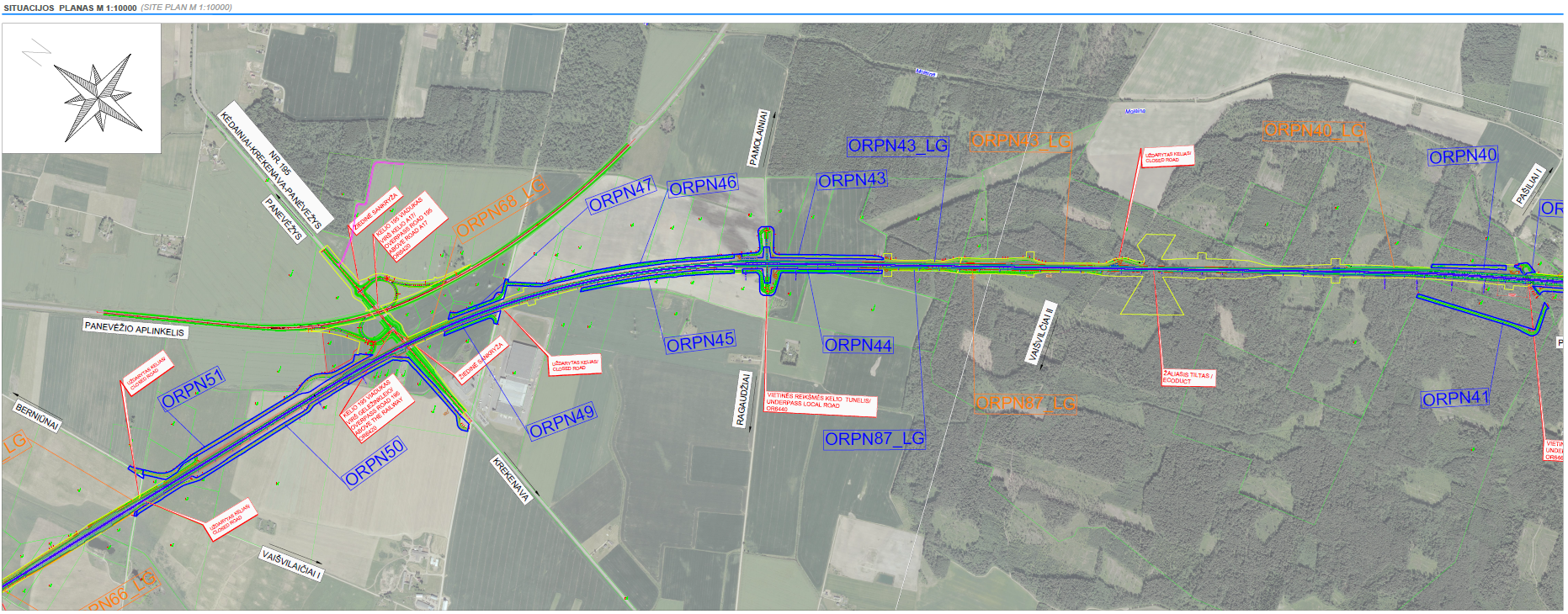 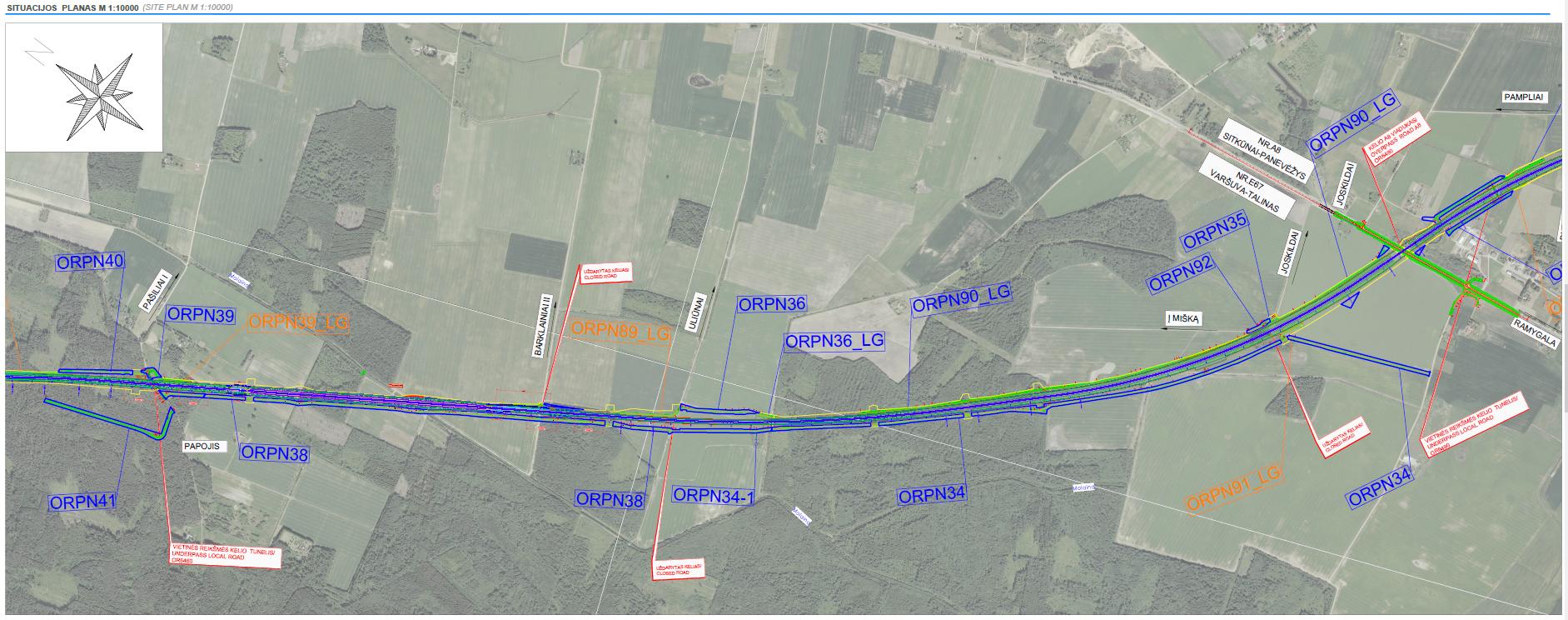 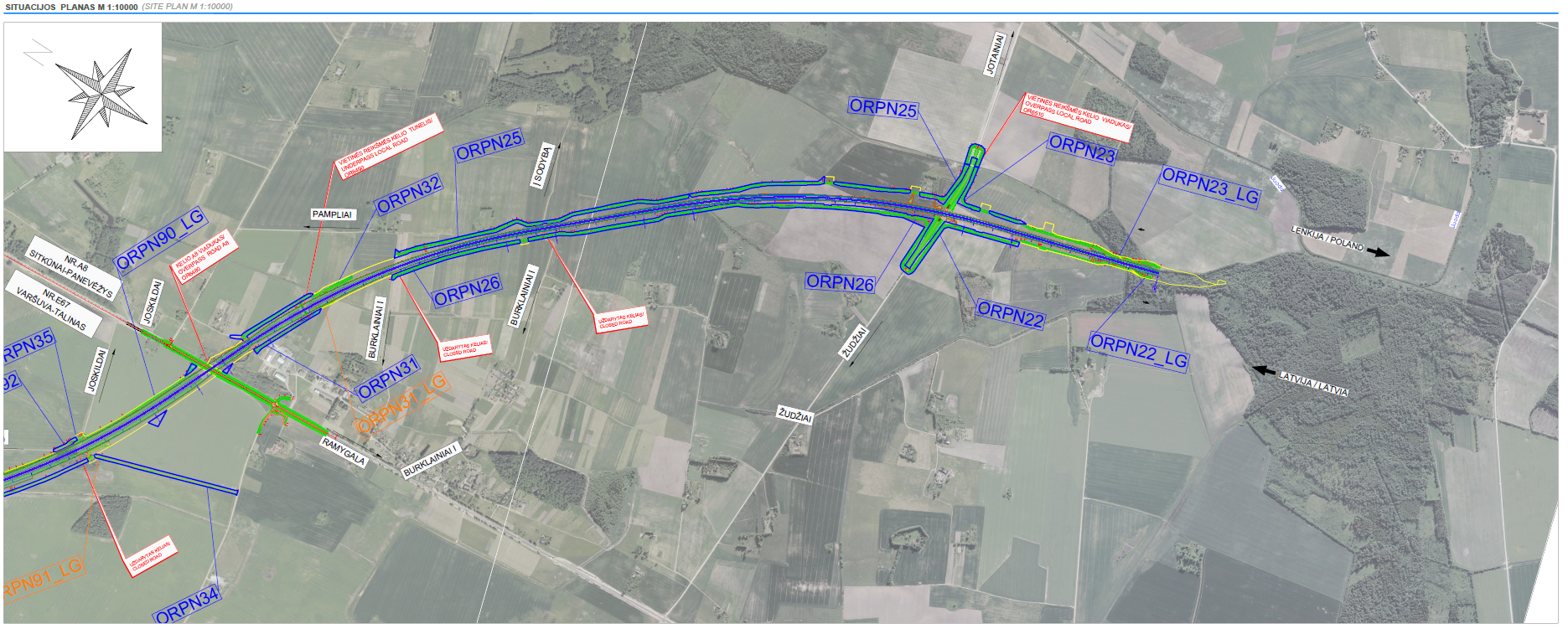 GELEŽINKELIO TRASOS PLANAS
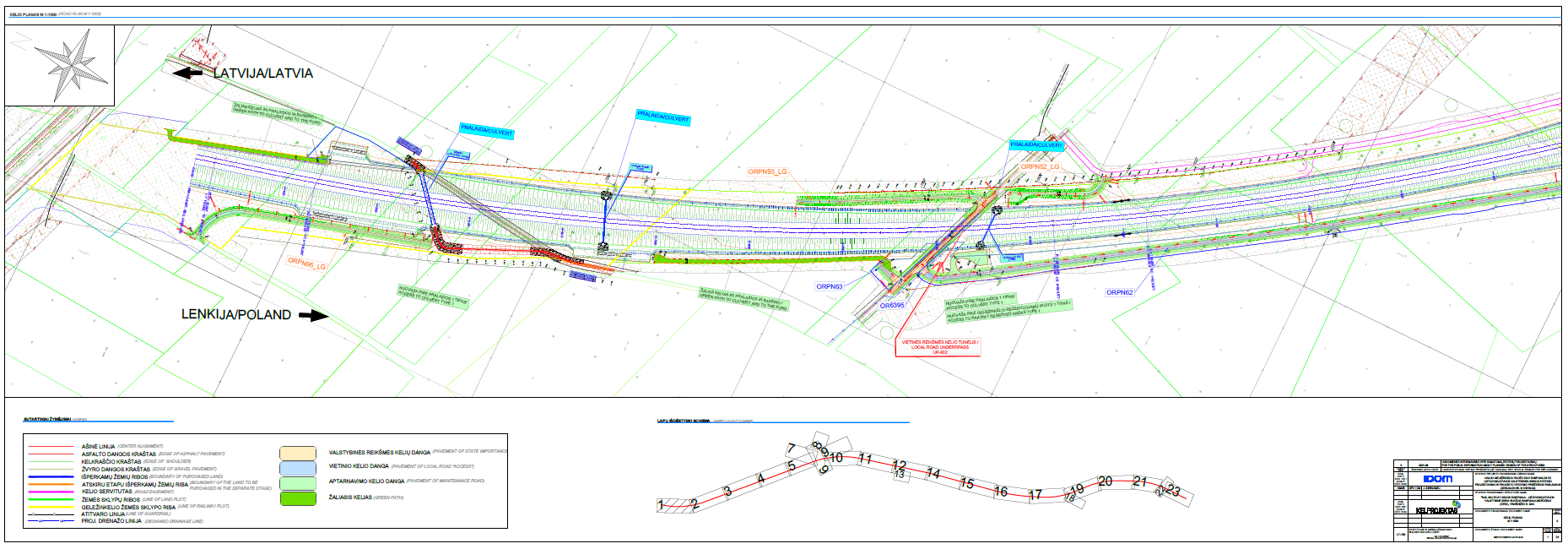 GELEŽINKELIO TRASOS PLANAS
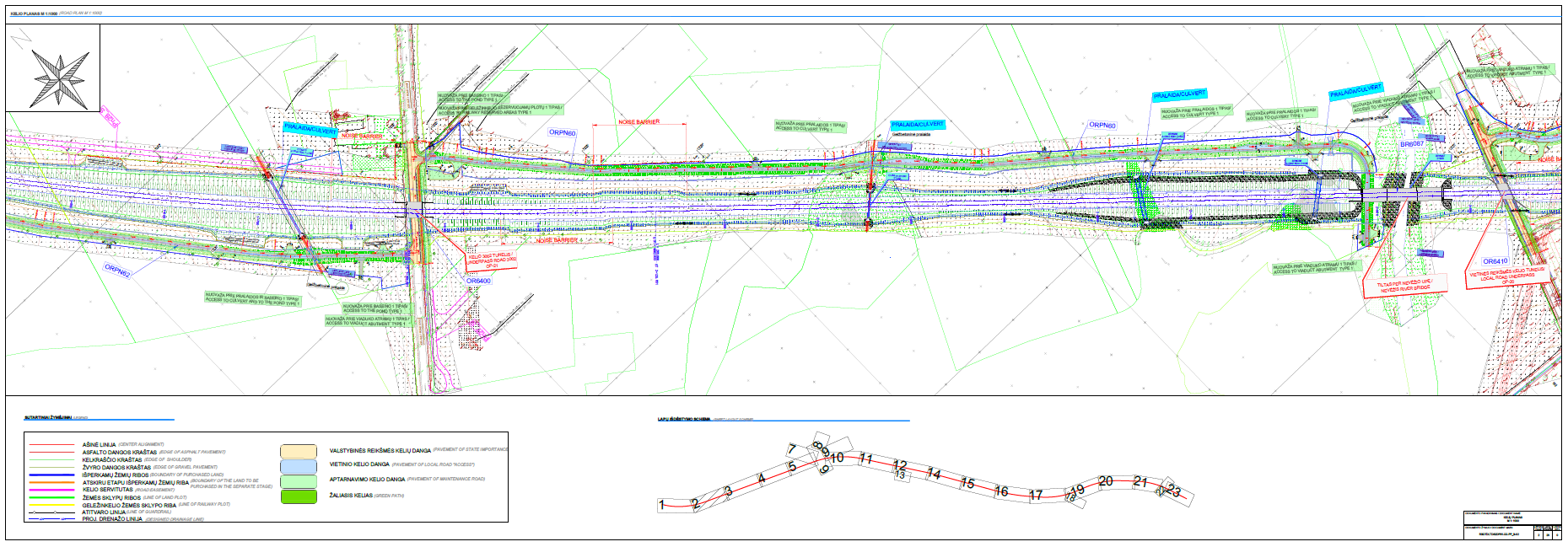 GELEŽINKELIO TRASOS PLANAS
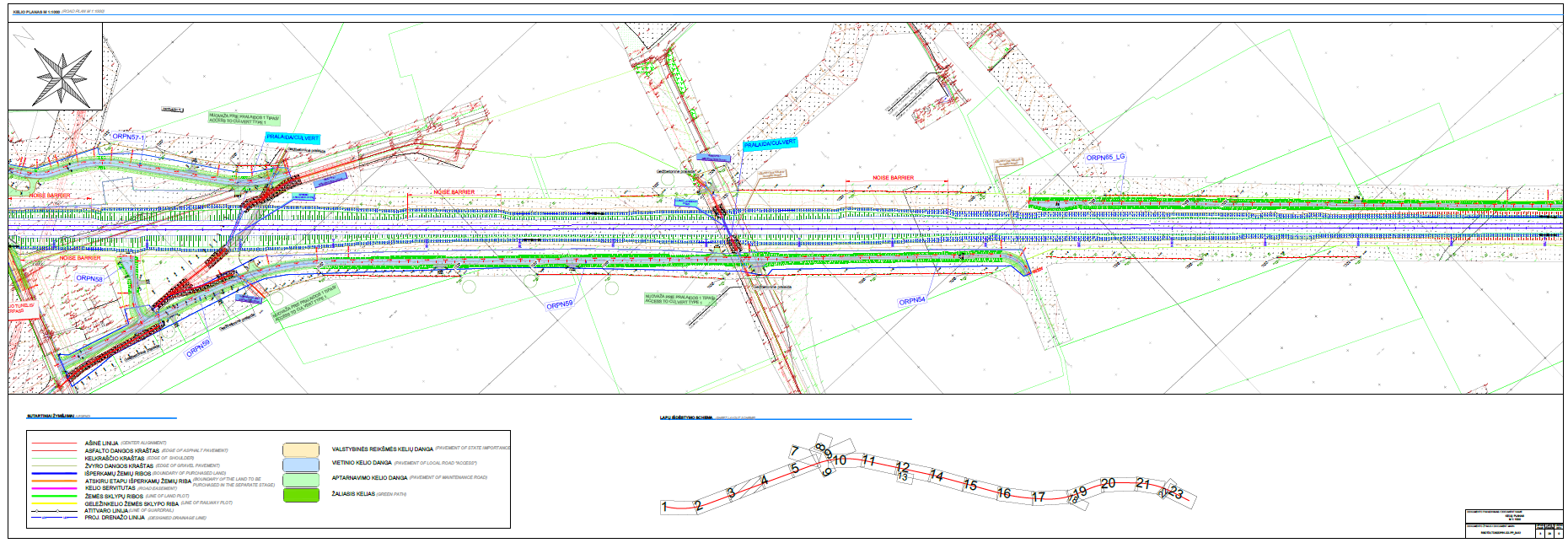 GELEŽINKELIO TRASOS PLANAS
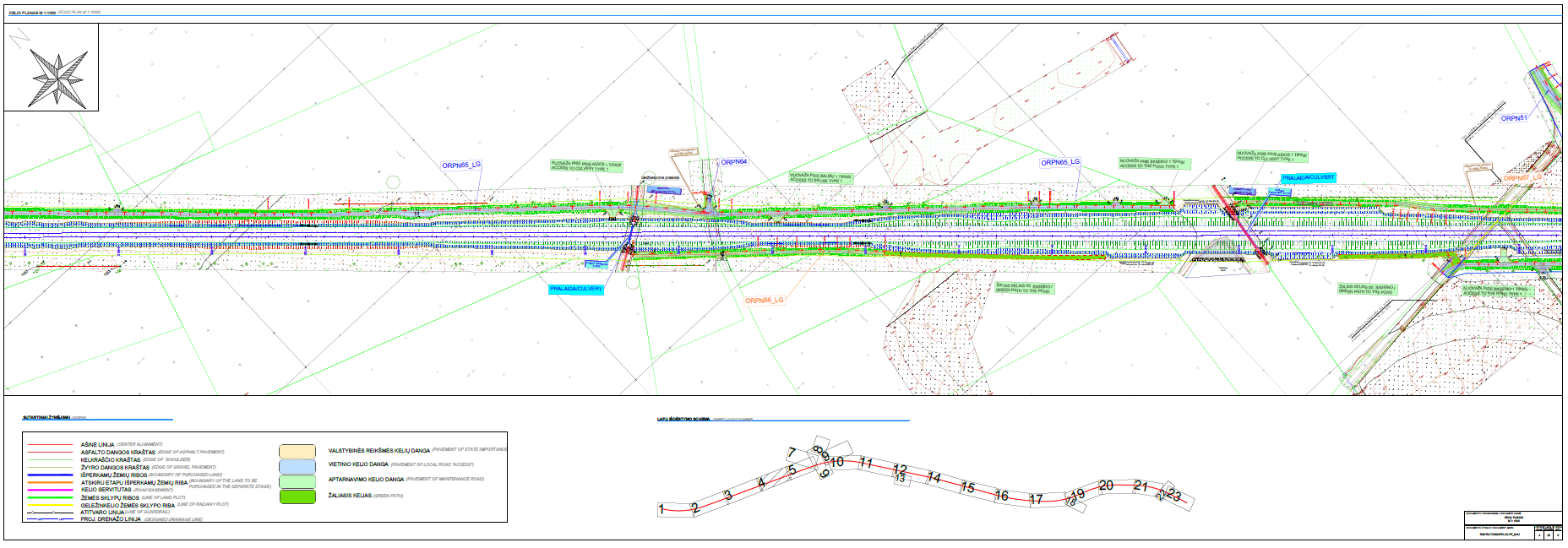 GELEŽINKELIO TRASOS PLANAS
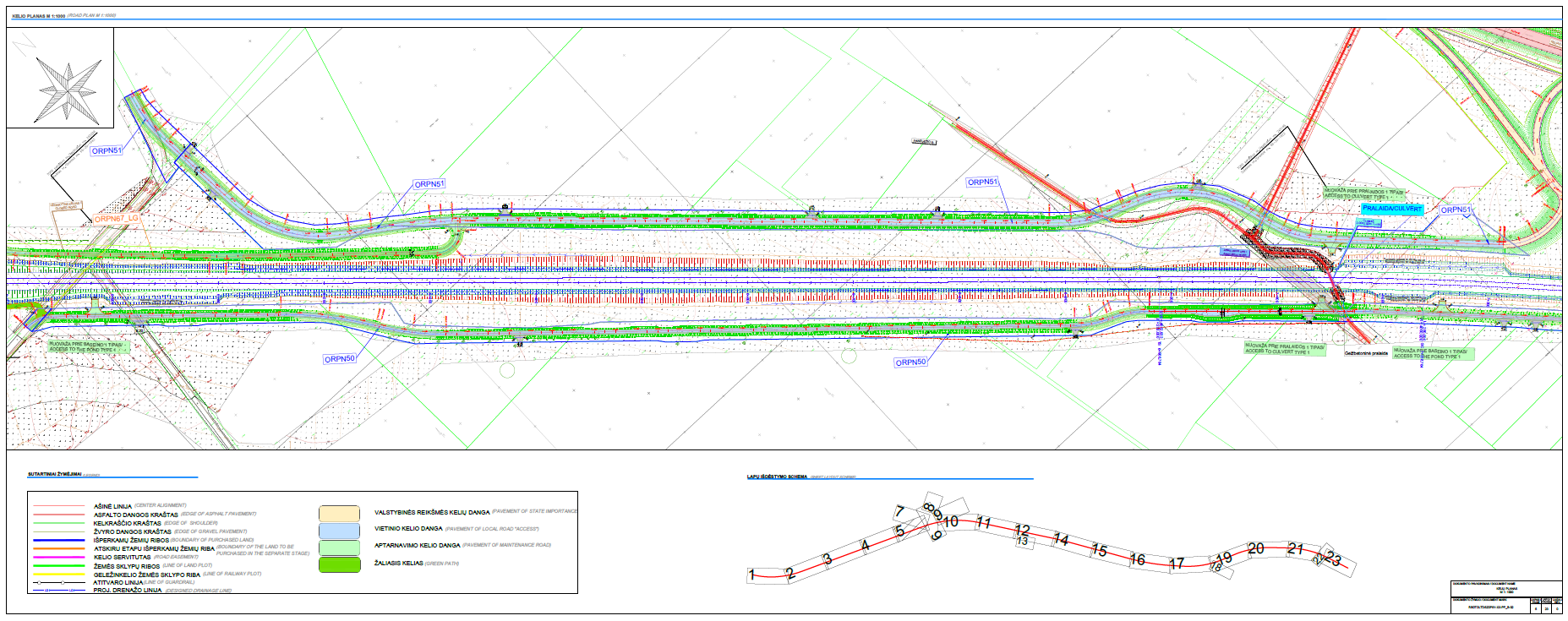 GELEŽINKELIO TRASOS PLANAS
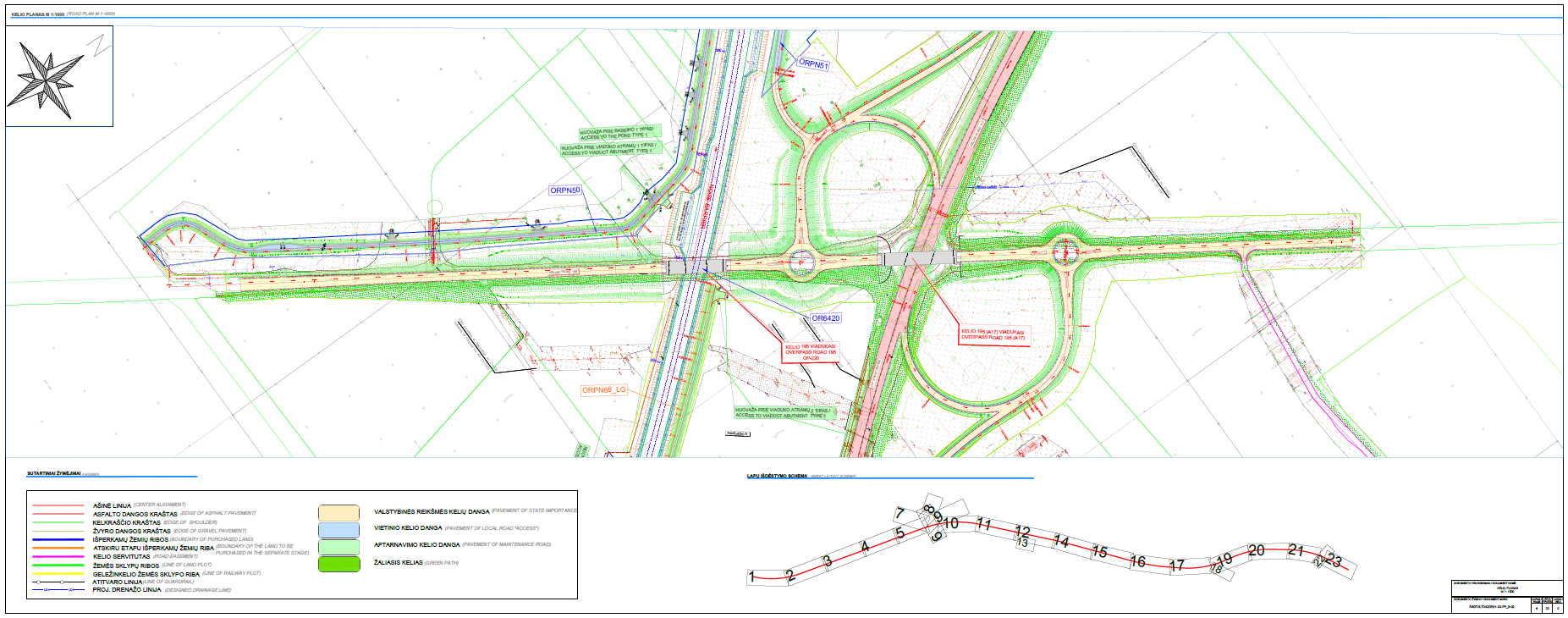 GELEŽINKELIO TRASOS PLANAS
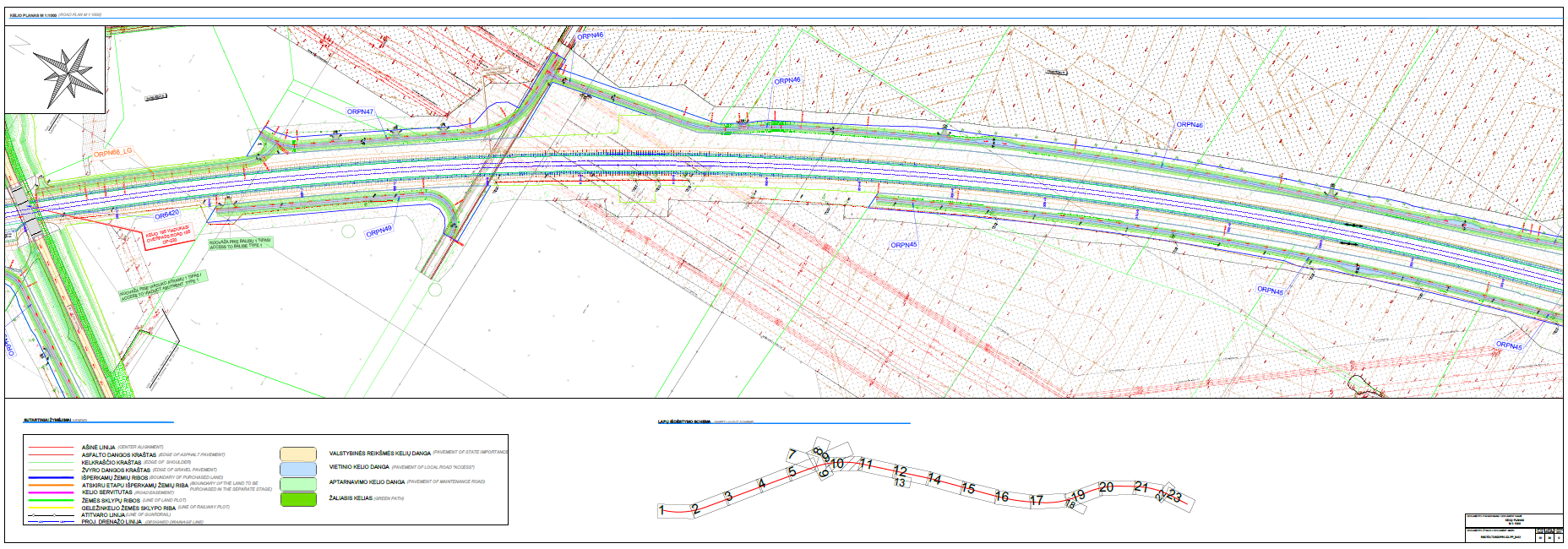 GELEŽINKELIO TRASOS PLANAS
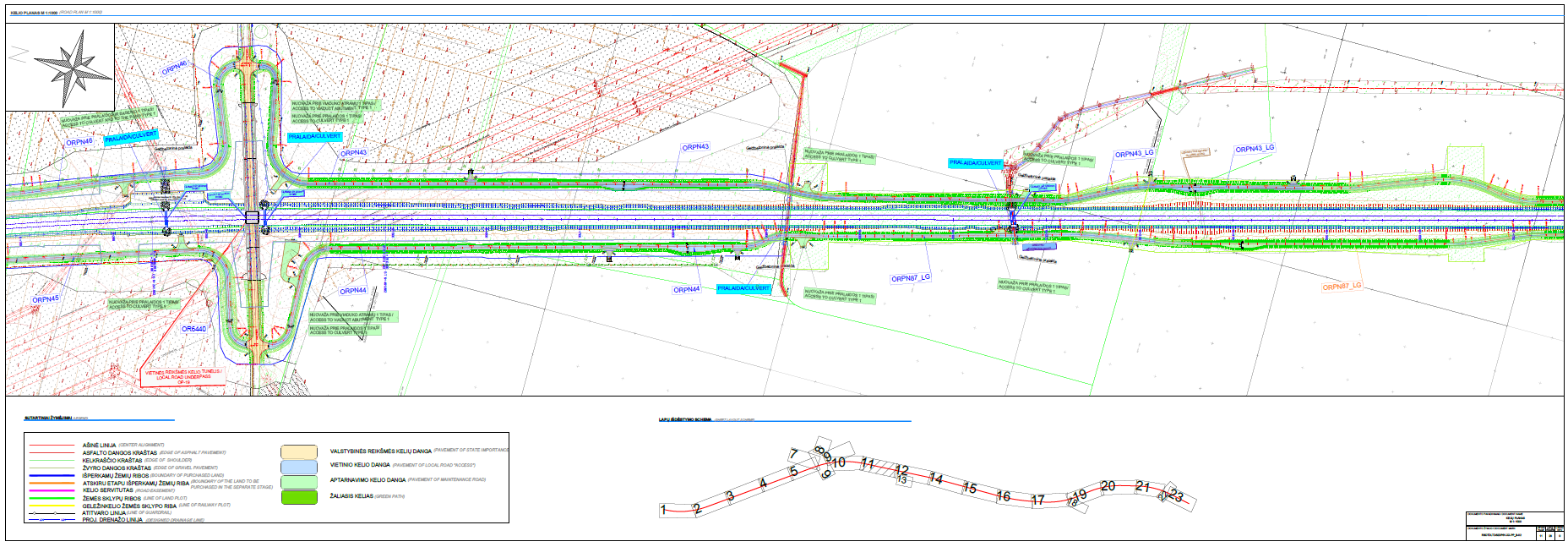 GELEŽINKELIO TRASOS PLANAS
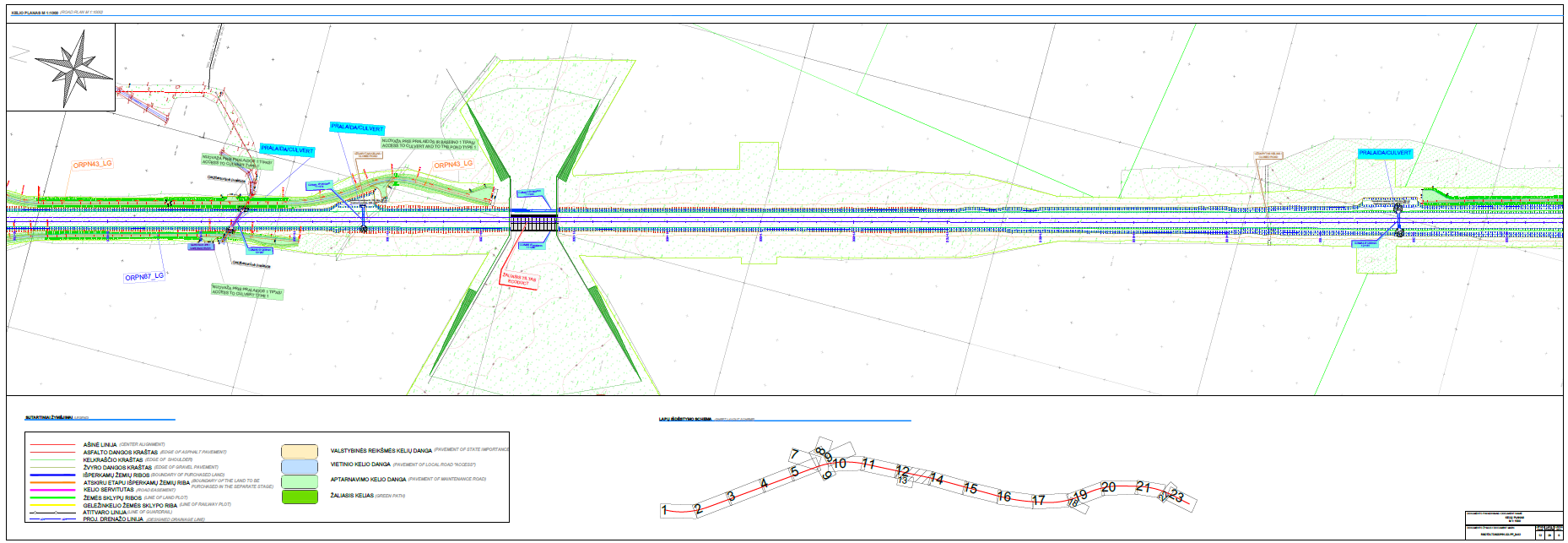 GELEŽINKELIO TRASOS PLANAS
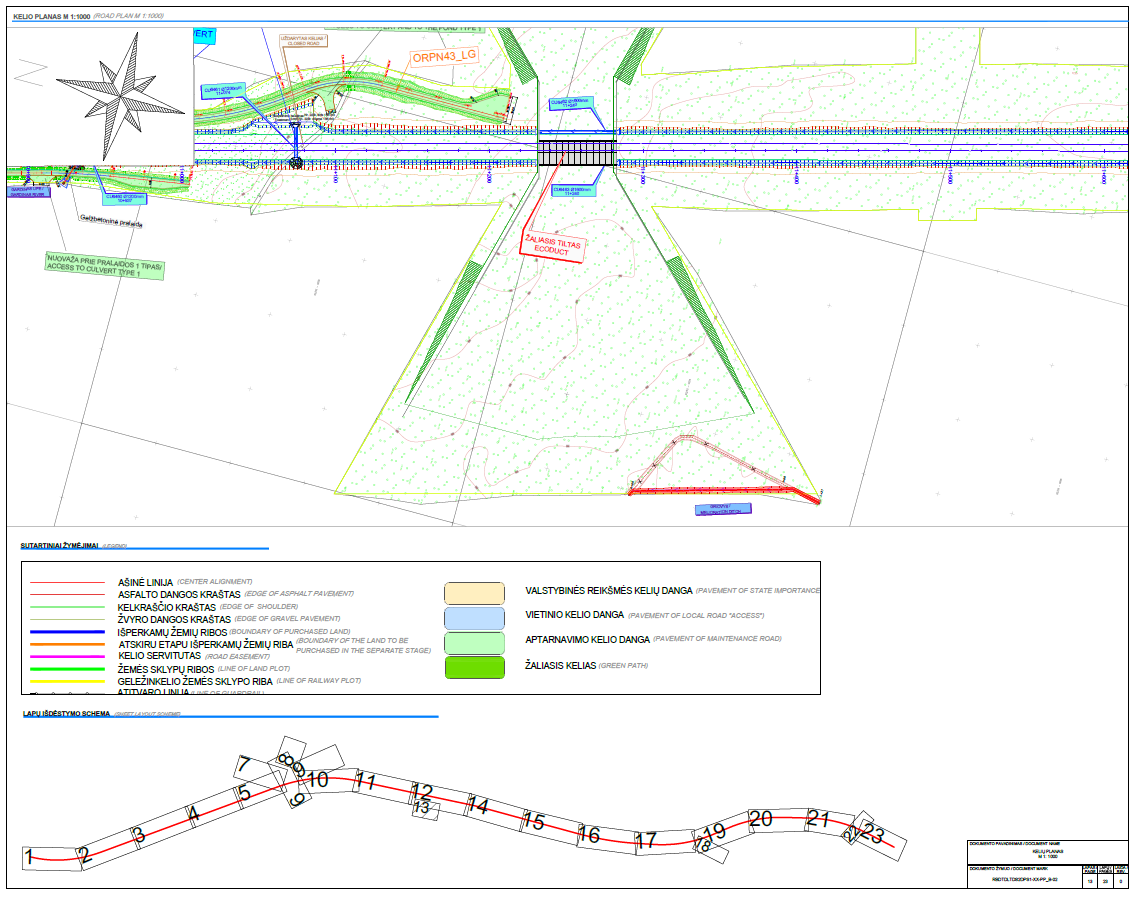 GELEŽINKELIO TRASOS PLANAS
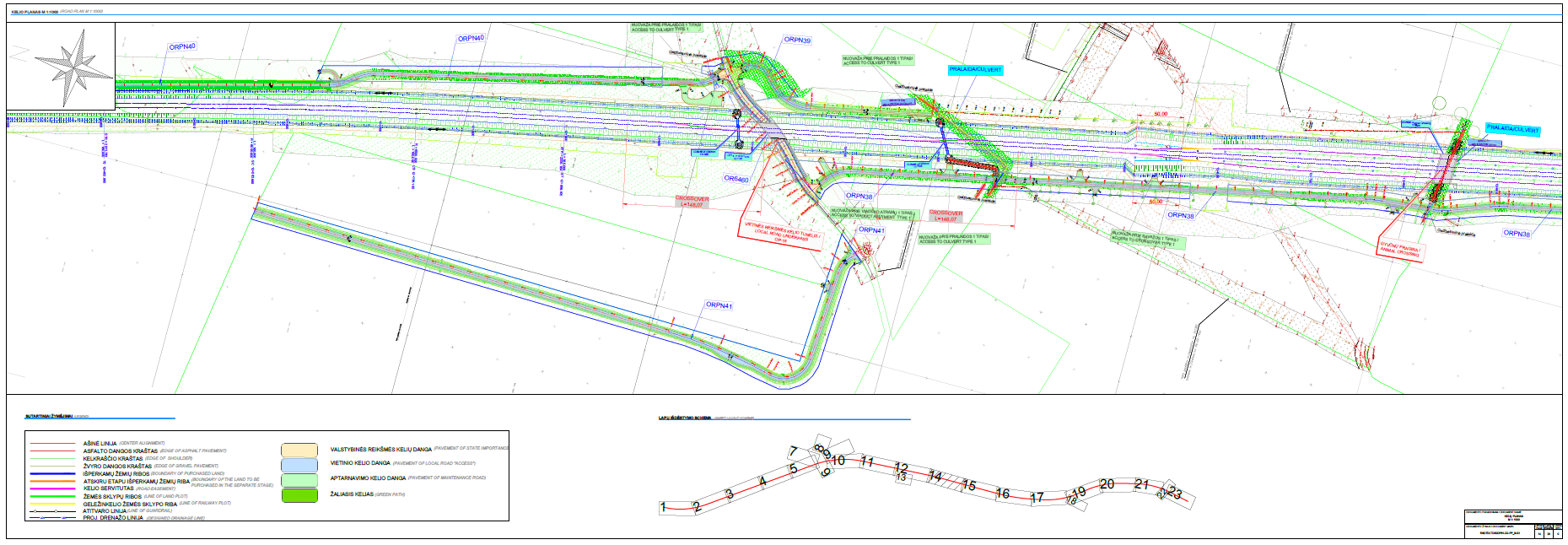 GELEŽINKELIO TRASOS PLANAS
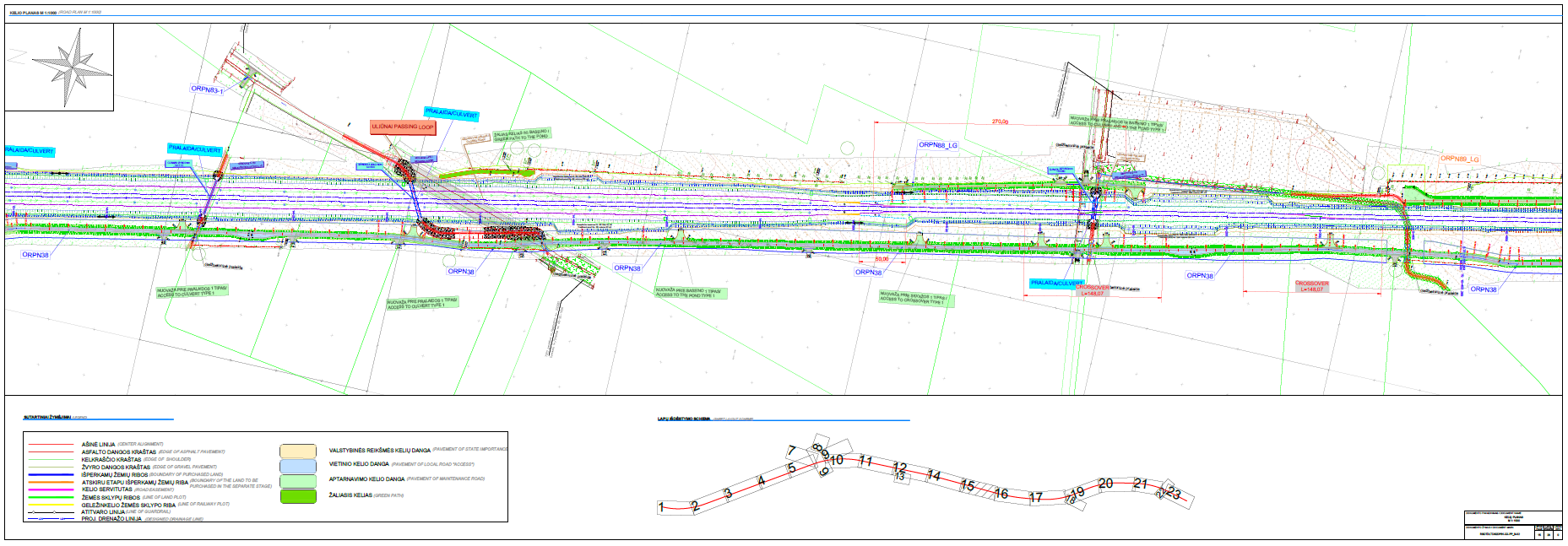 GELEŽINKELIO TRASOS PLANAS
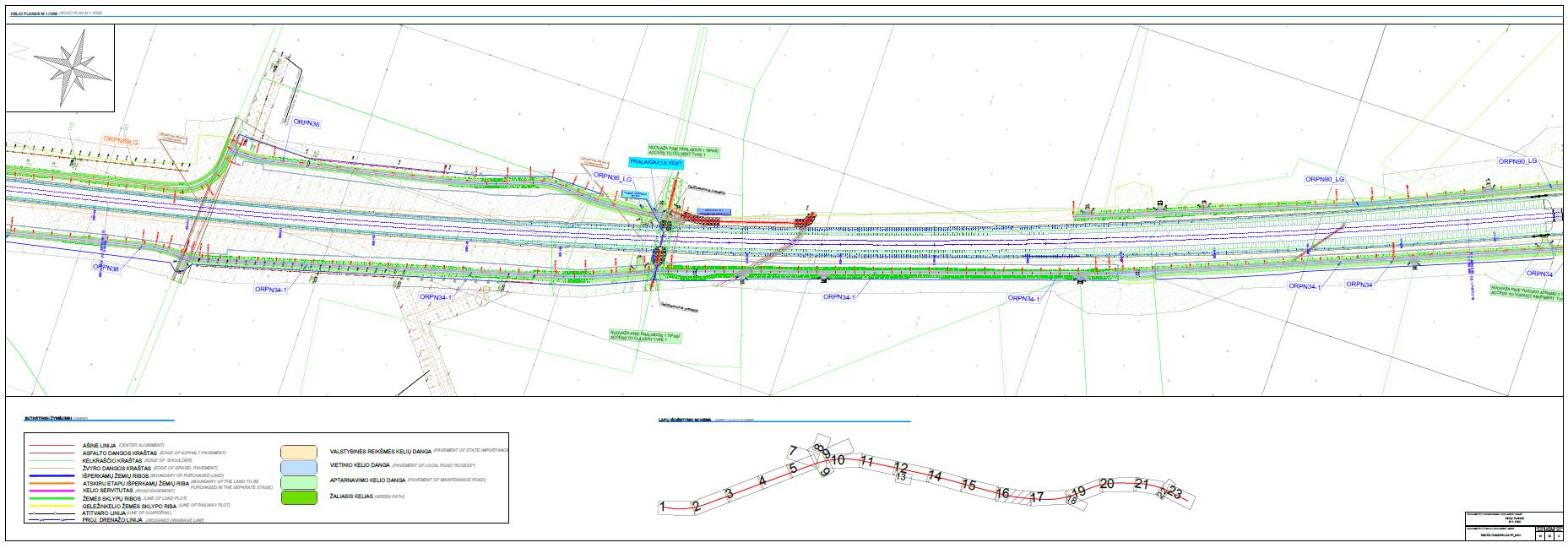 GELEŽINKELIO TRASOS PLANAS
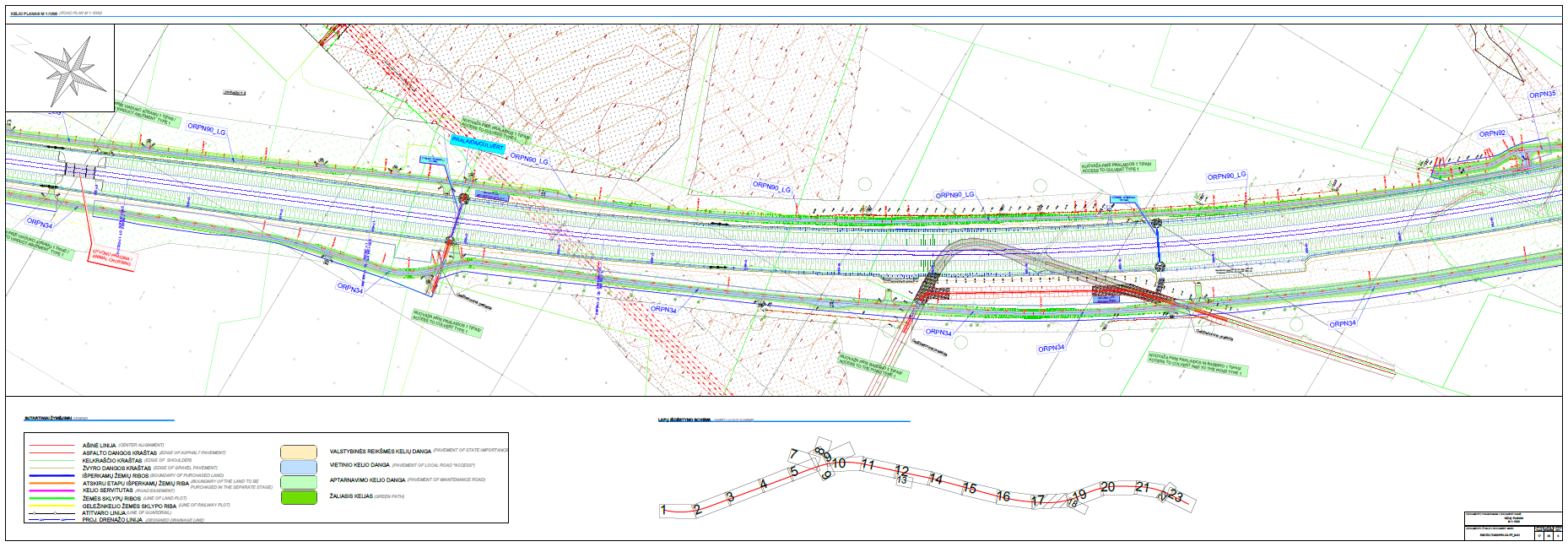 GELEŽINKELIO TRASOS PLANAS
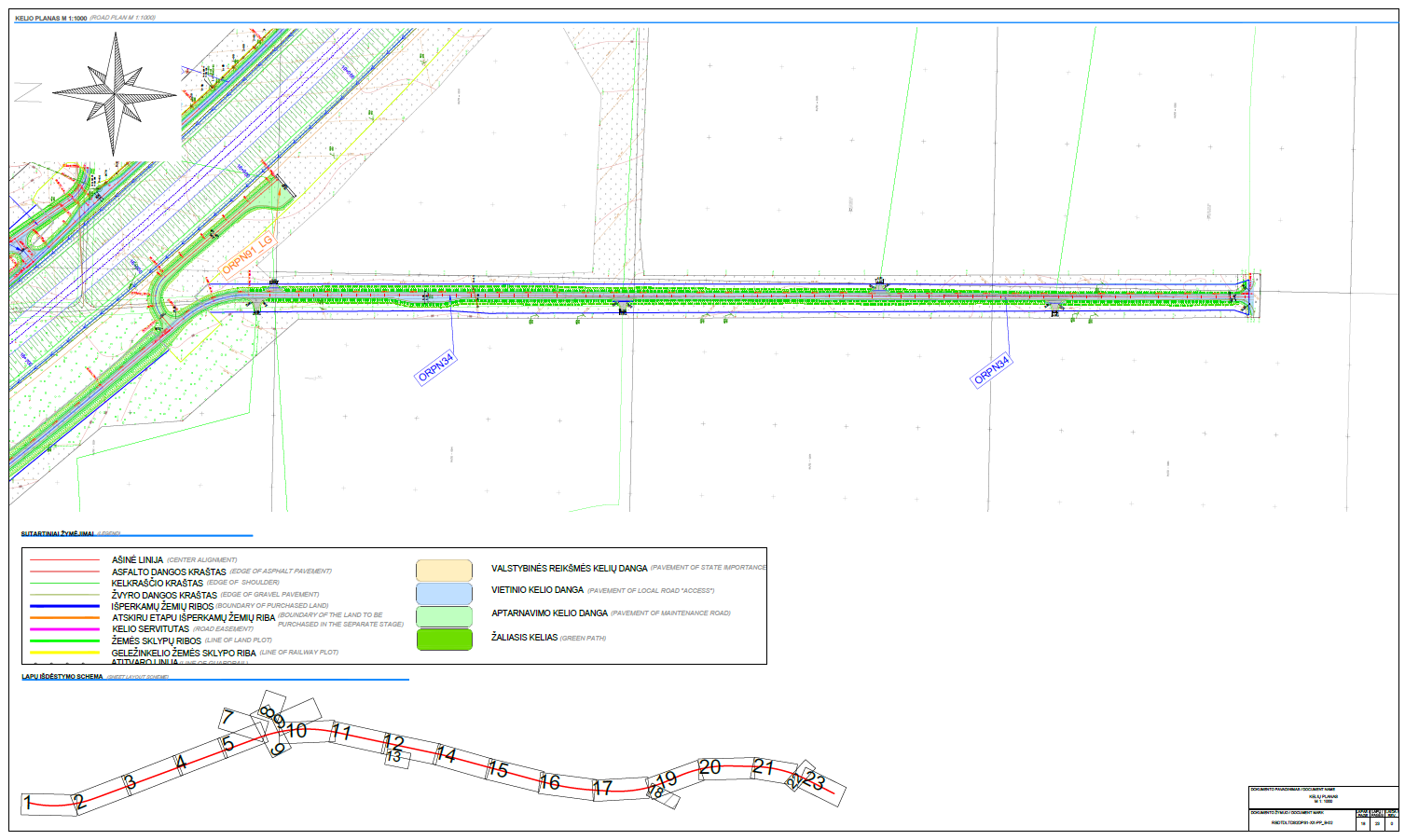 GELEŽINKELIO TRASOS PLANAS
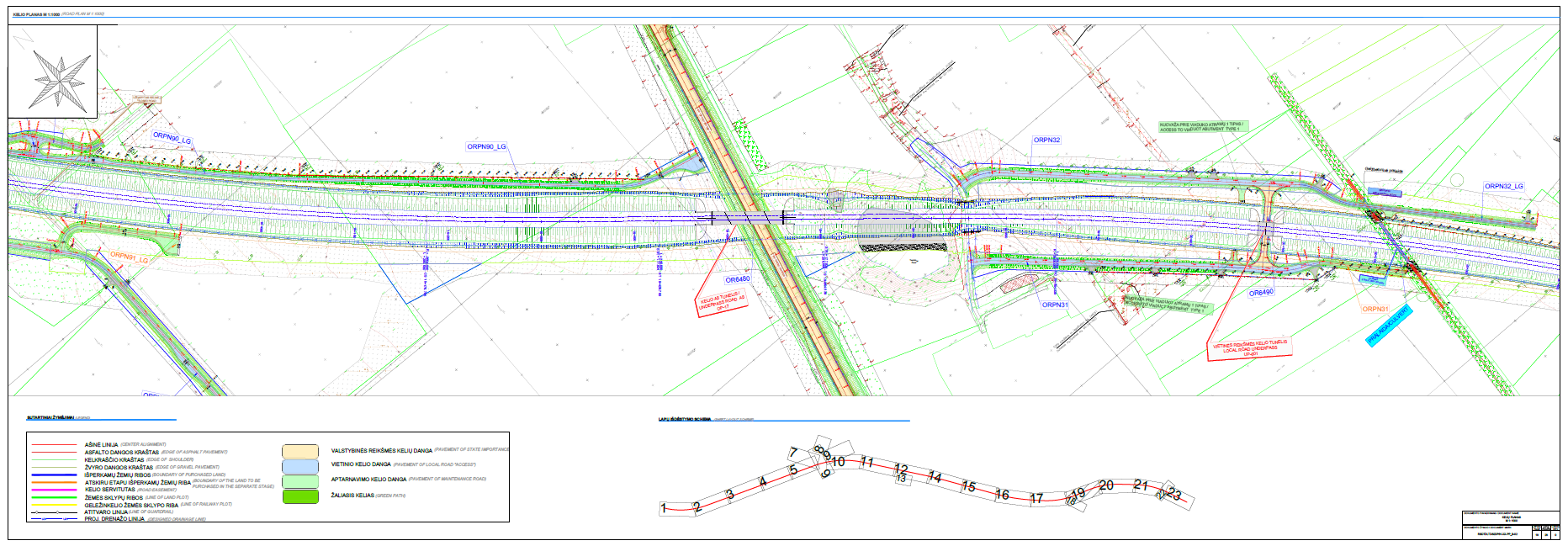 GELEŽINKELIO TRASOS PLANAS
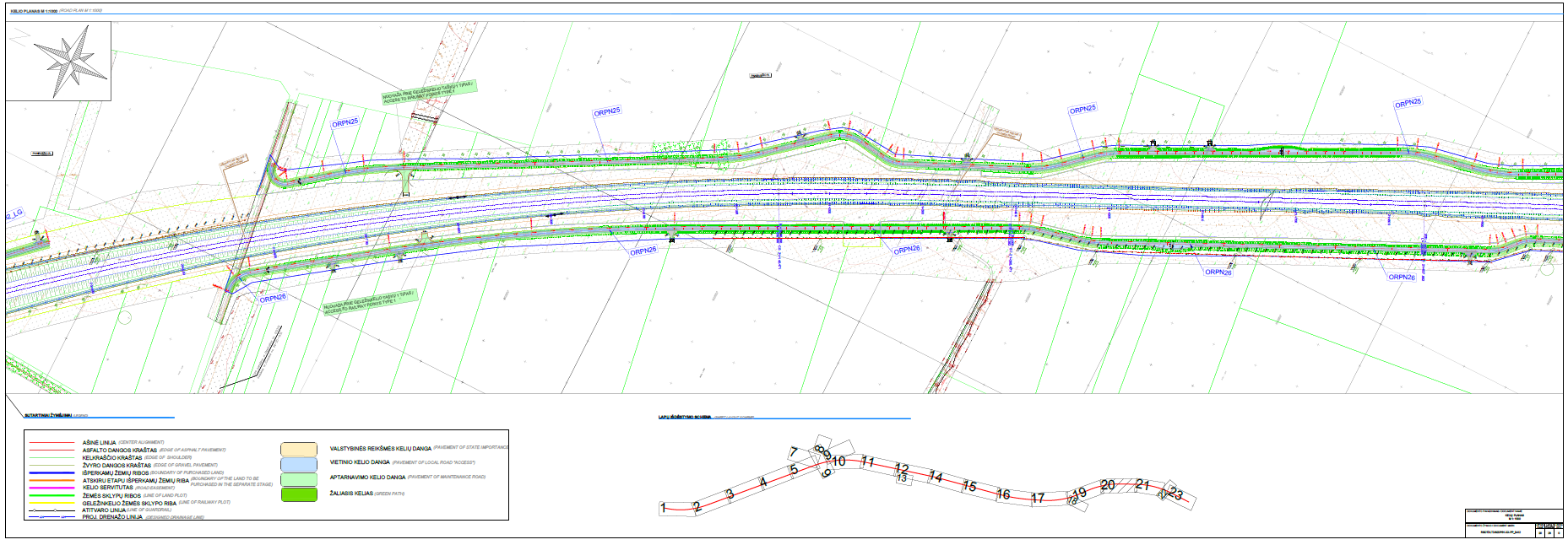 GELEŽINKELIO TRASOS PLANAS
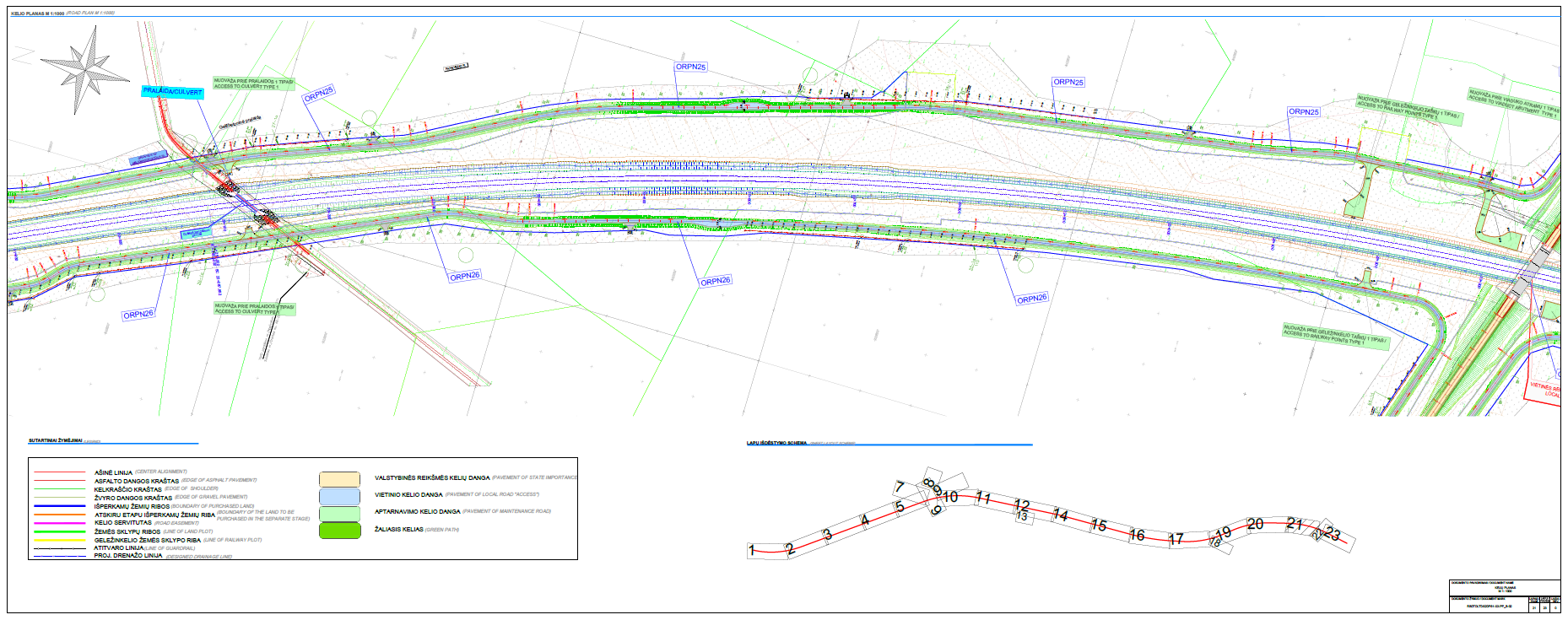 GELEŽINKELIO TRASOS PLANAS
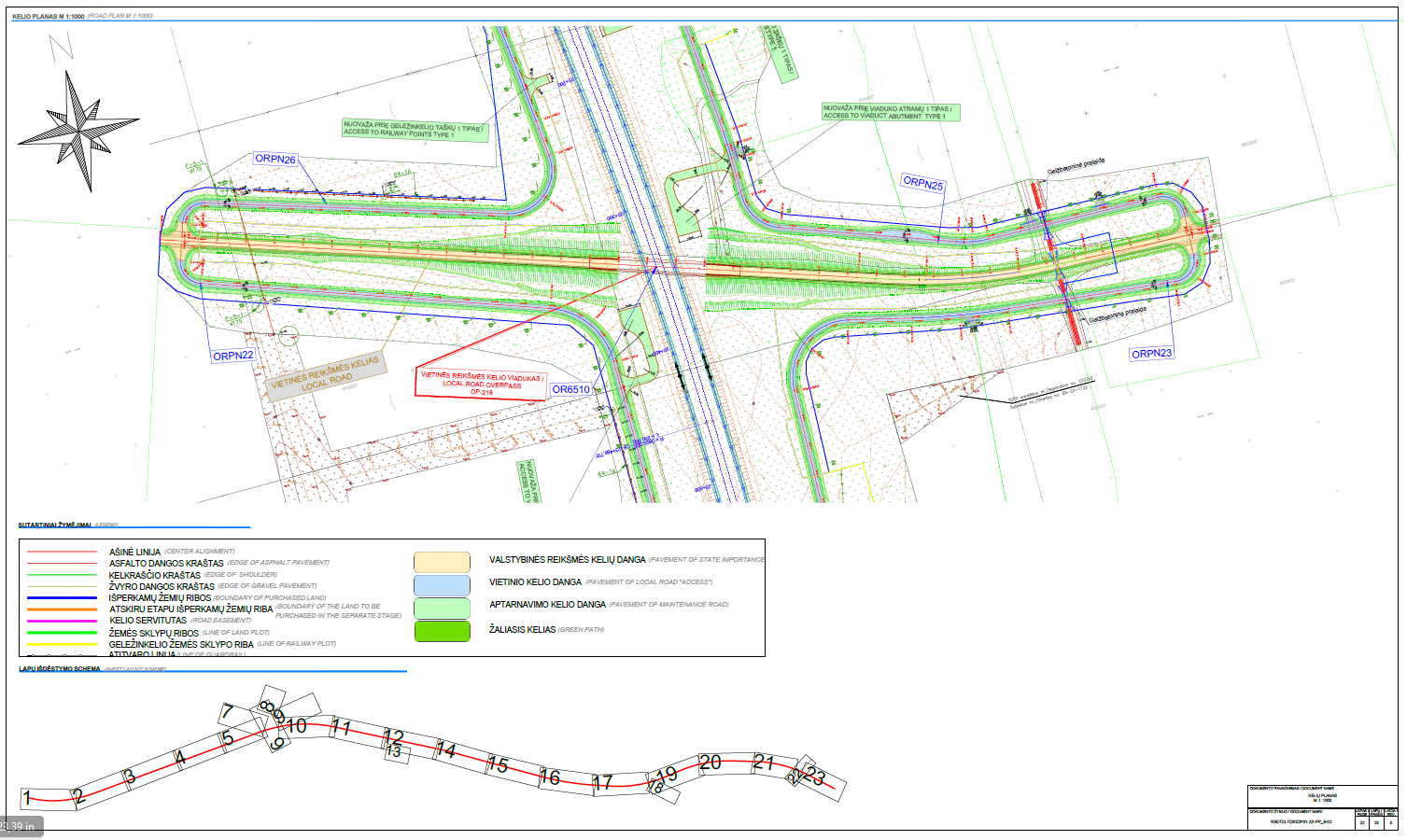 GELEŽINKELIO TRASOS PLANAS
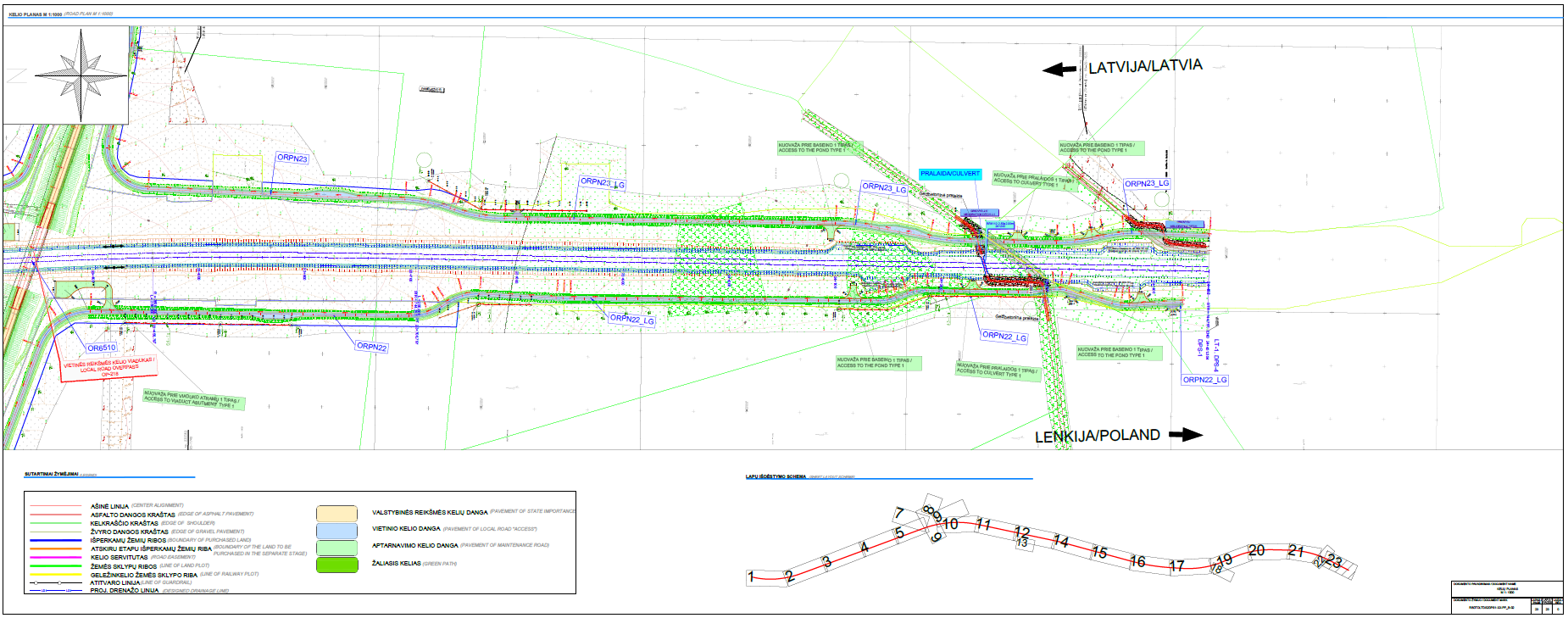 GELEŽINKELIO IR KELIO NR.: 3002 SANKRYŽOS PLANAS
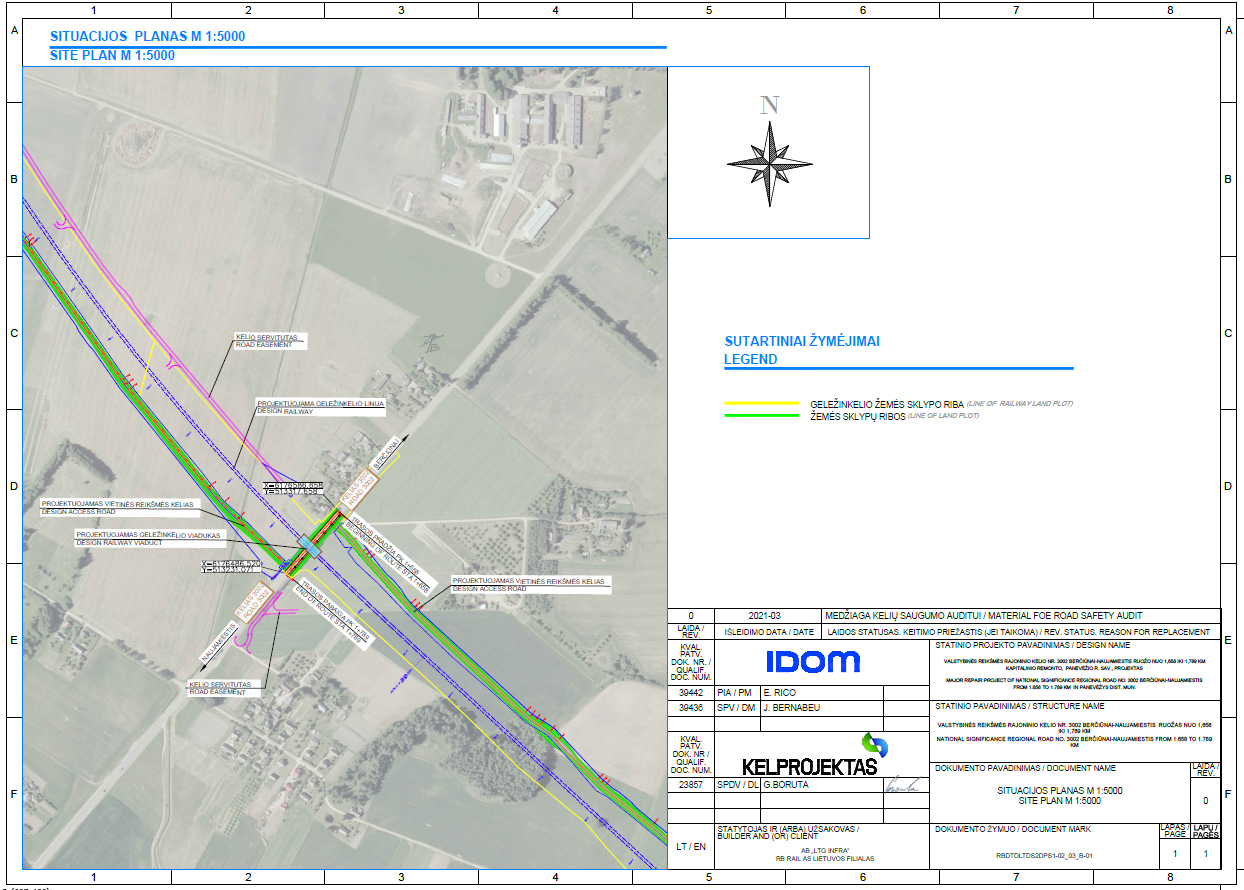 Geležinkelio linija kertasi su keliu Nr. 3002 Berčiūnai - Naujamiestis 1+840 km.

Planuojama įrengti geležinkelio viaduką sankirtoje su keliu.

Planuojama įrengti jungiamuosius kelius tam, kad užtikrinti privažiavimą prie geležineklio nuo kelio Nr.: 3002.

Sprendiniuose mumatyta galimybė įrengti pėsčiųjų ir dviračių takus vadovaujantis VĮ „Lietuvos automobilių kelių direkcija“ reikalavimais​.
KELIO NR.: 3002 PLANAS 
IR SKERSINIS PJŪVIS
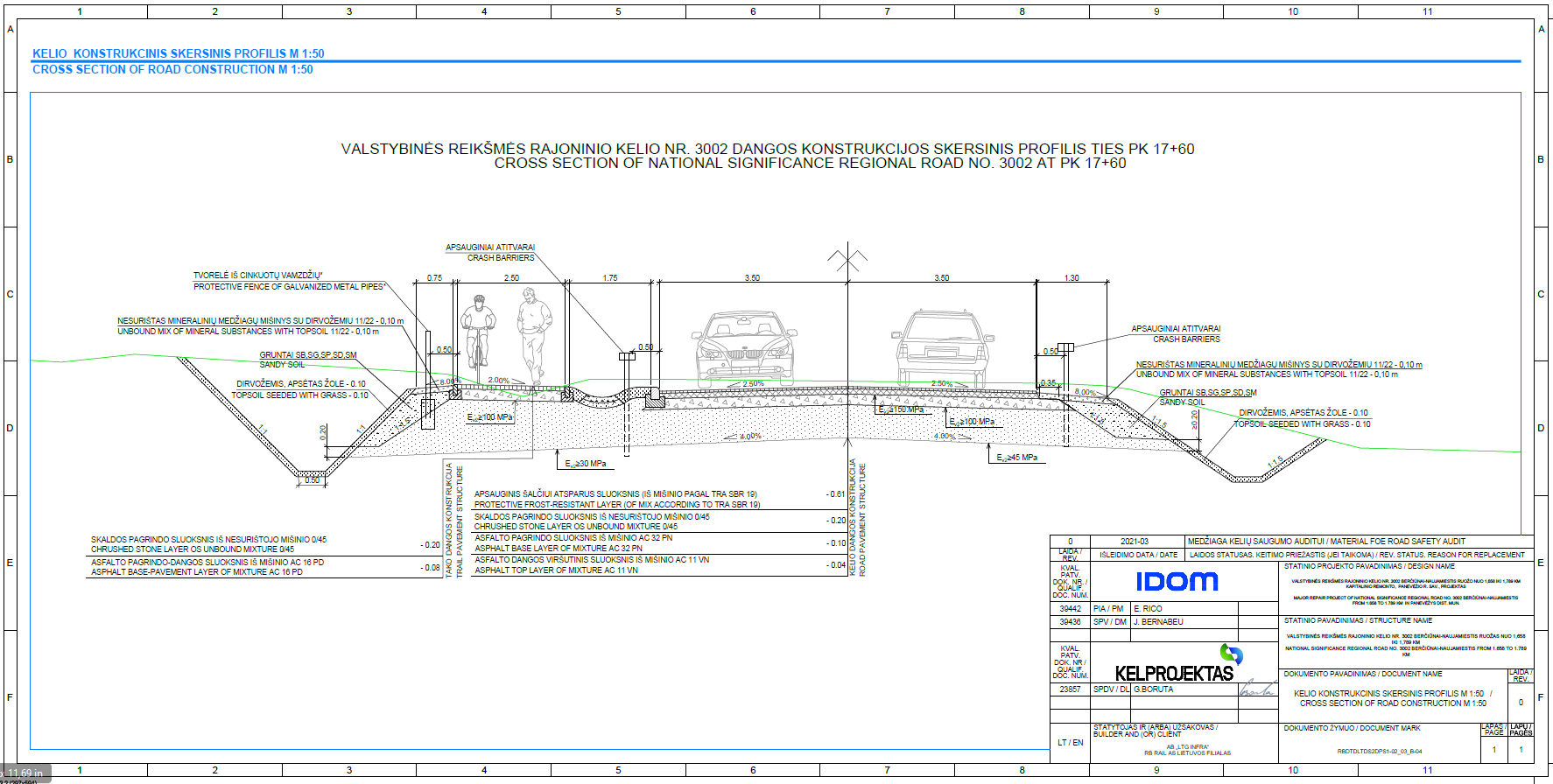 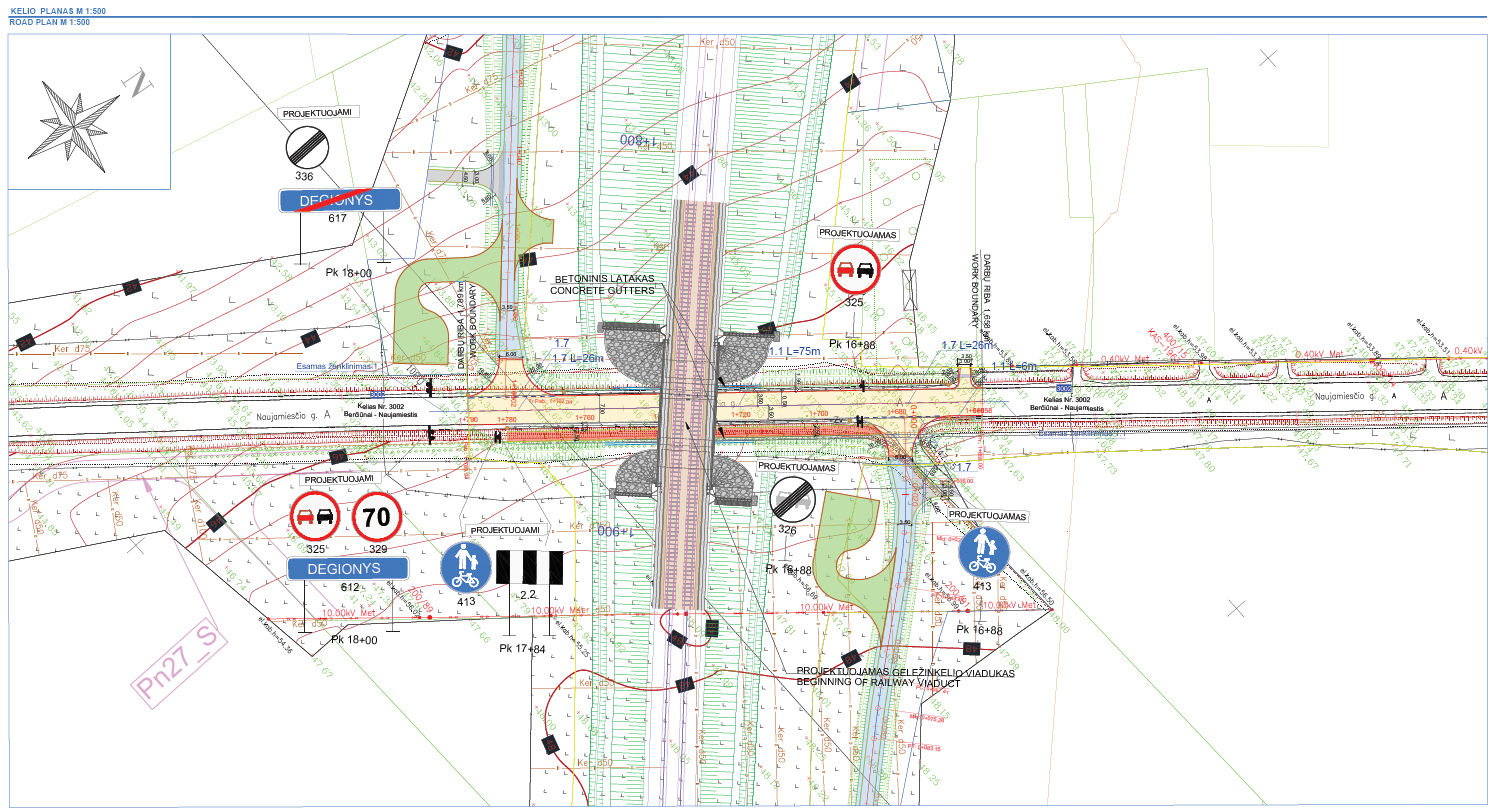 KELIO PLANAS
KELIO SKERSINIS PJŪVIS
KELIO NR.: 3002 SKERSINIS PJŪVIS PO GELEŽINKELIO VIADUKU
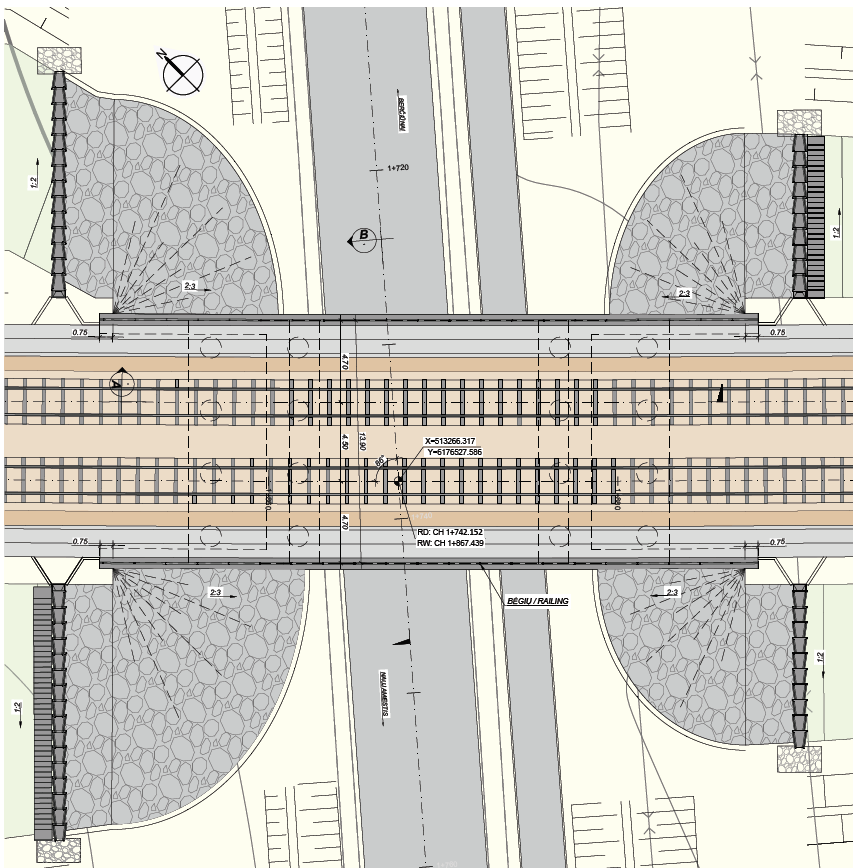 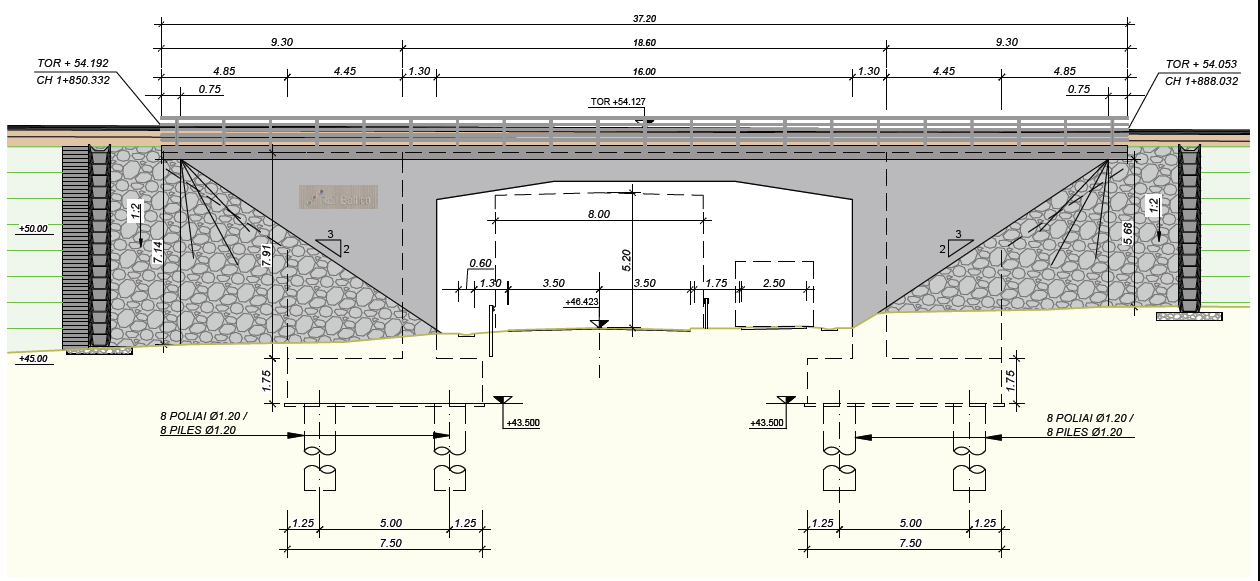 FASADAS 1
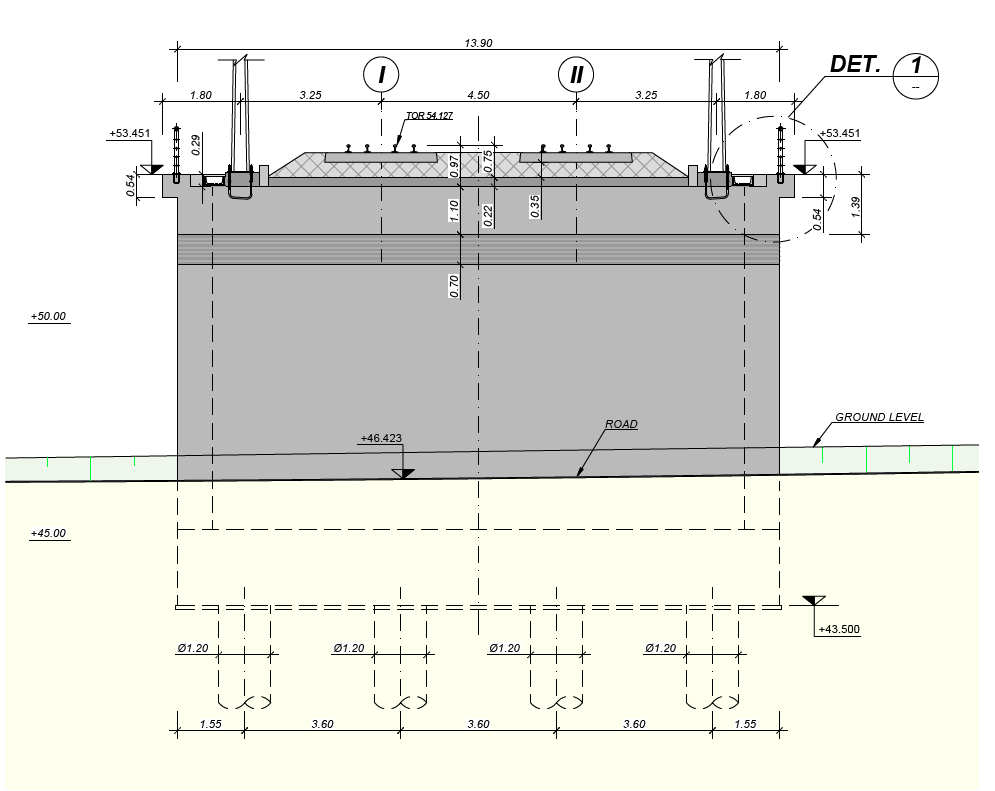 GELEŽINKELIO VIEADUKO PLANAS
VIADUKO SKERSINIS PJŪVIS
KELIO NR.: 3002 VIZUALIZACIJA
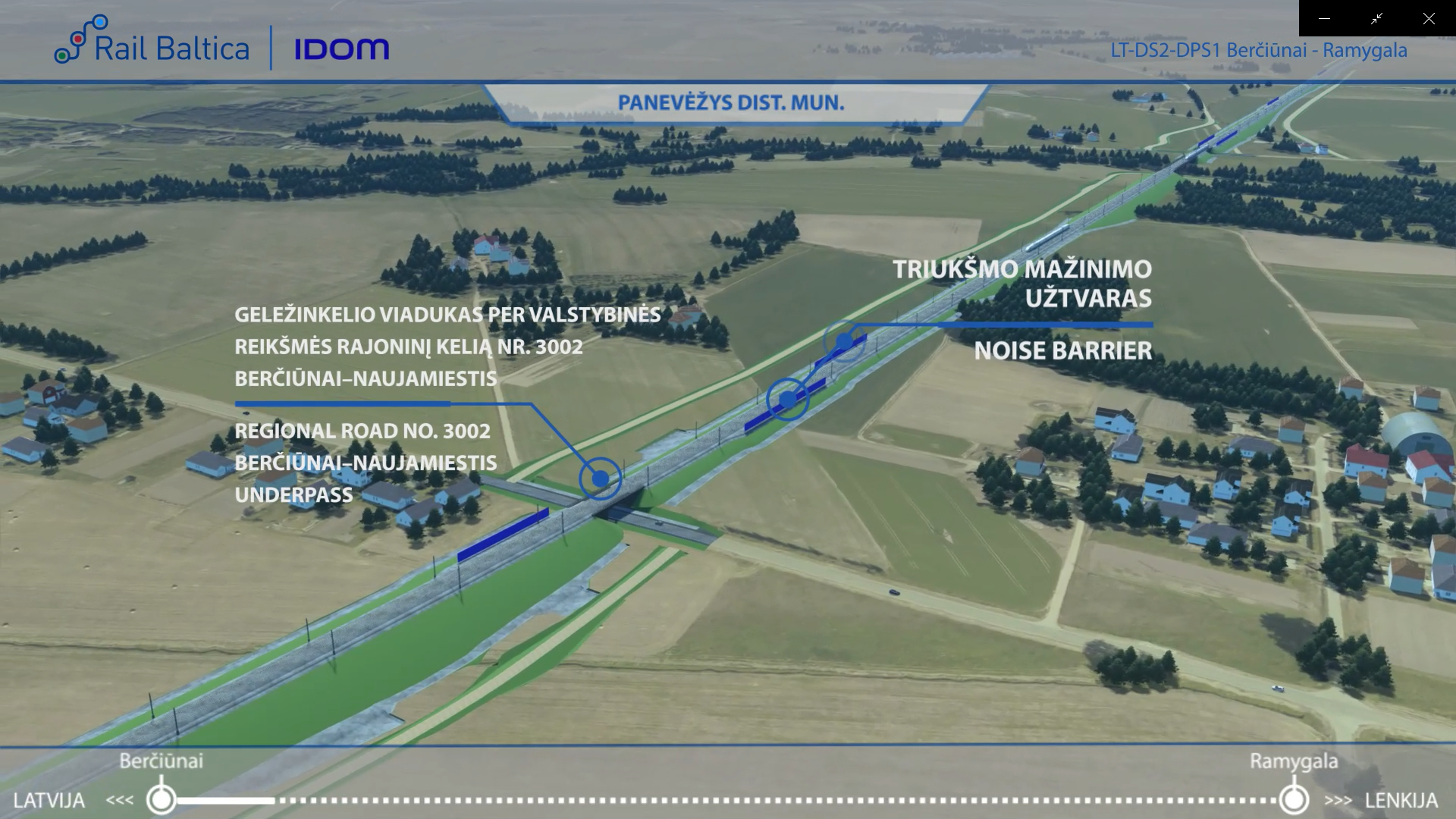 GELEŽINKELIO IR KELIO NR.: 195 SANKRYŽOS PLANAS
Geležinkelio linija kerta kelią Nr. 195 Kėdainiai – Krekenava – Panevėžys 7+500,00 km

Planuojama įrengti kelio viaduką sankirtoje su geležinkeliu. 

Abejose geležinkelio pusėse planuojama įrengti jungiamuosius kelius tam, kad užtikrinti privažiavimą prie privačių žemės sklypų.

VĮ „Lietuvos automobilių kelių direkcija“ nepateikė reikalavimų numatyti galimybes ateityje įrengti pėsčiųjų ar dviračių takus.

Tam, kad užtikrinti pėsčiųjų saugumą, pėsčiųjų takas krašto kelyje  planuojamas su apsauginiais atitvarais.
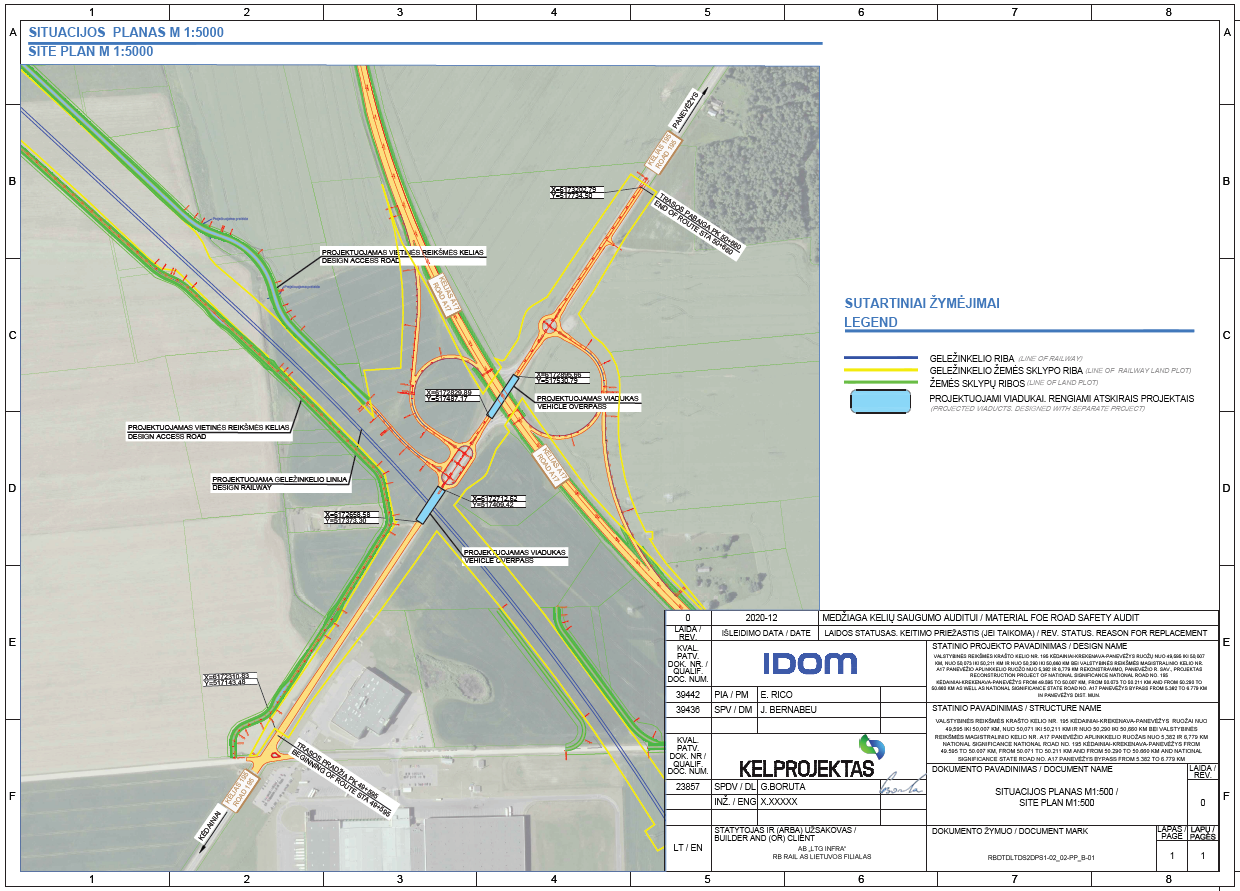 KELIO NR.: 195 PLANAS IR SKERSINIS PJŪVIS
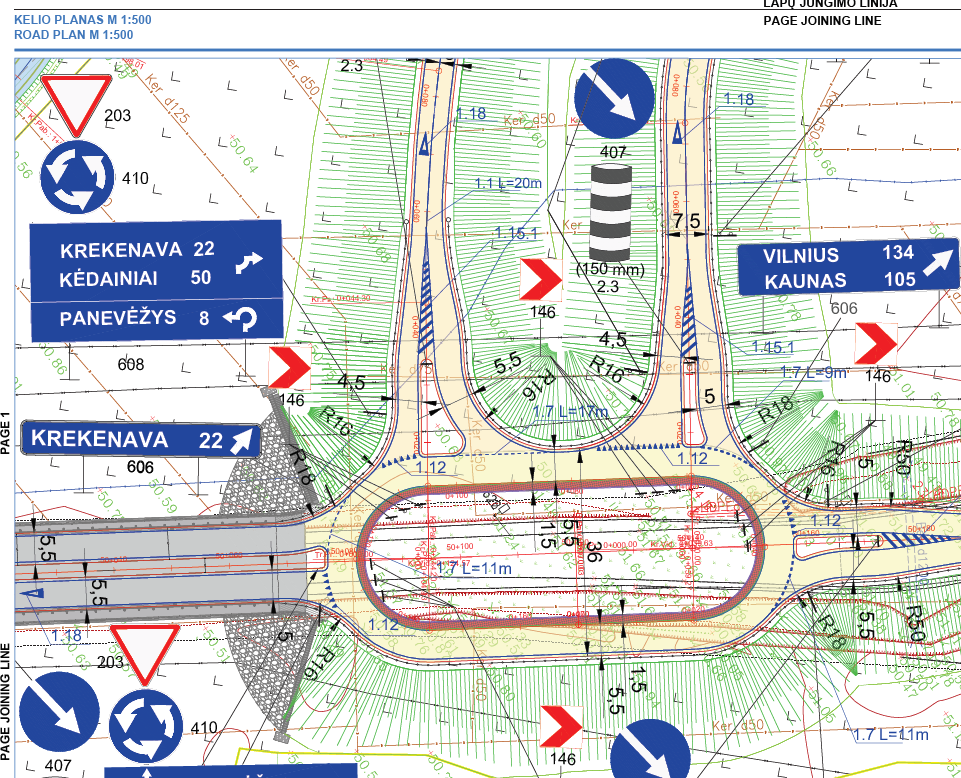 KELIO PLANAS
KELIO VIADUKO PLANAS
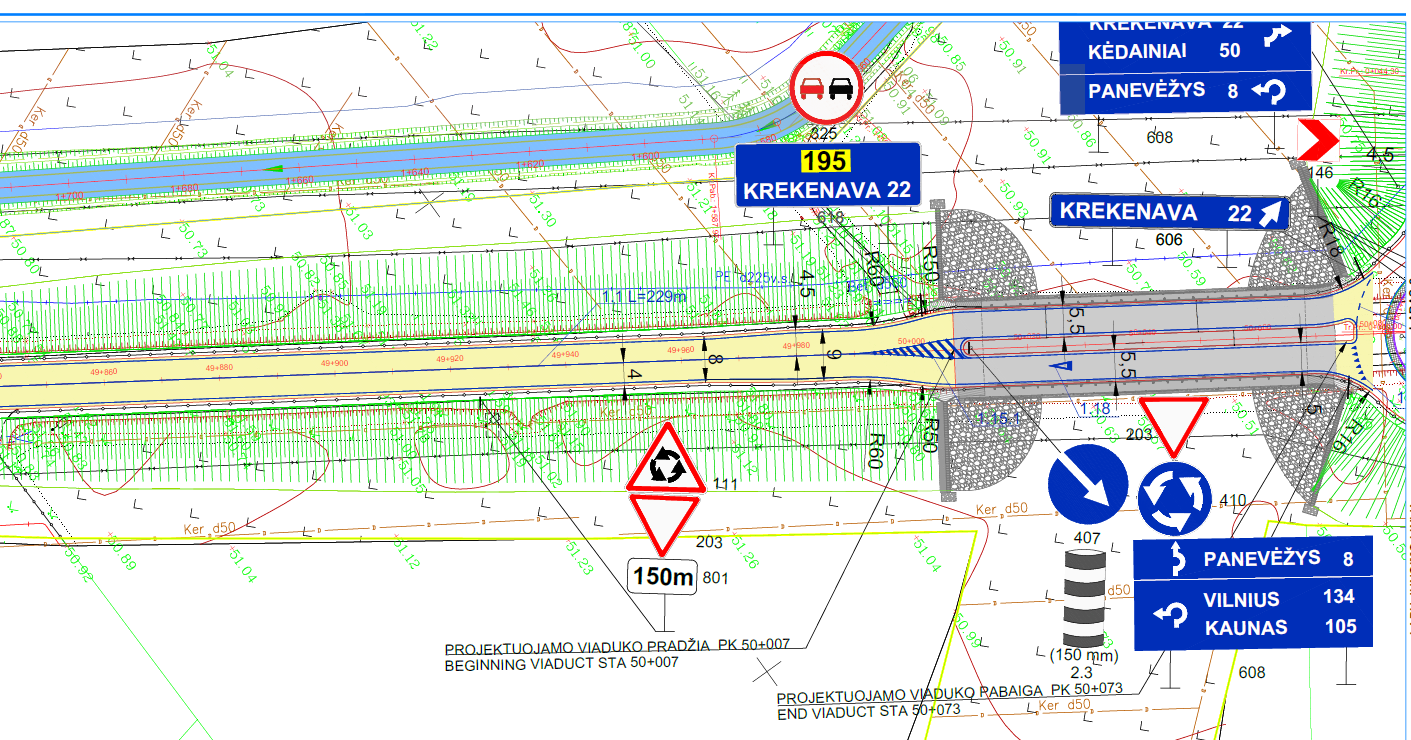 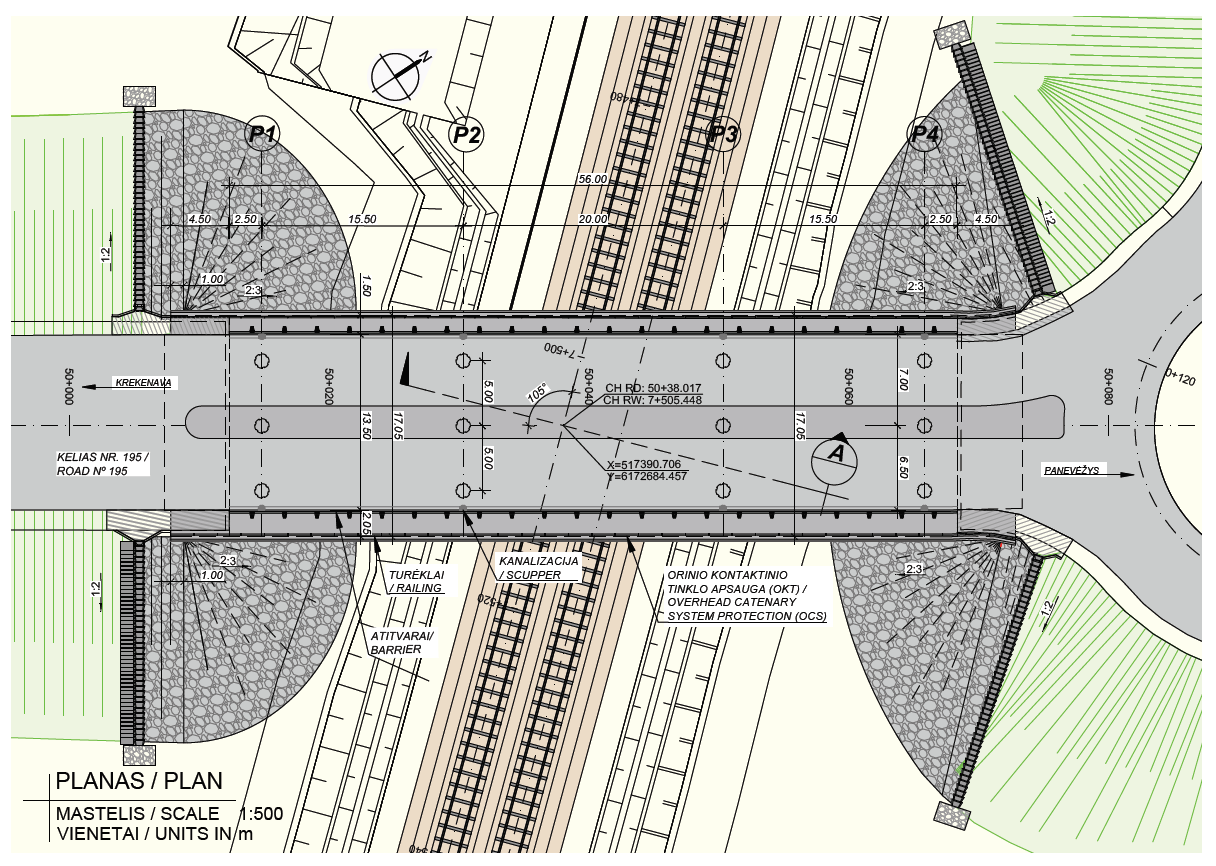 KELIO NR.: 195 VIADUKO FASADAS IR SKERSINIAI PJŪVIAI
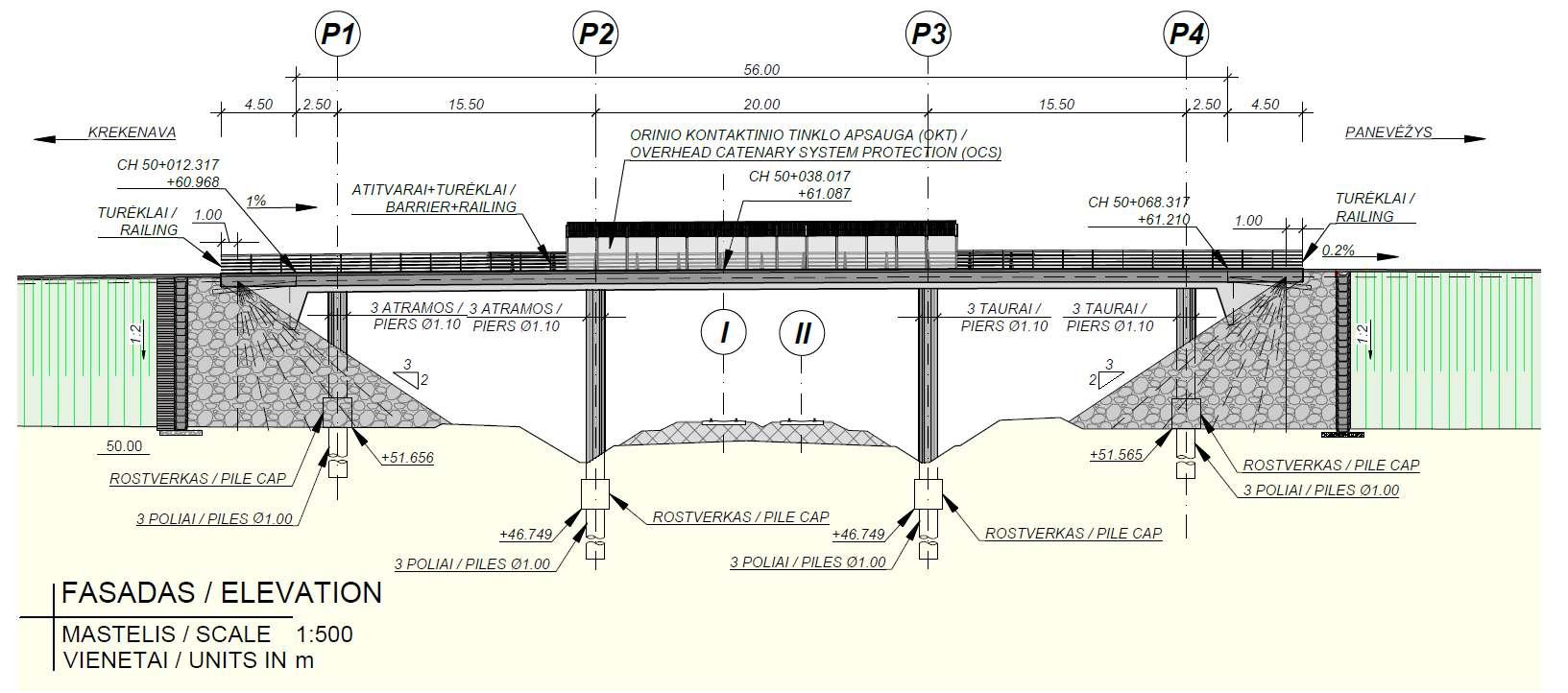 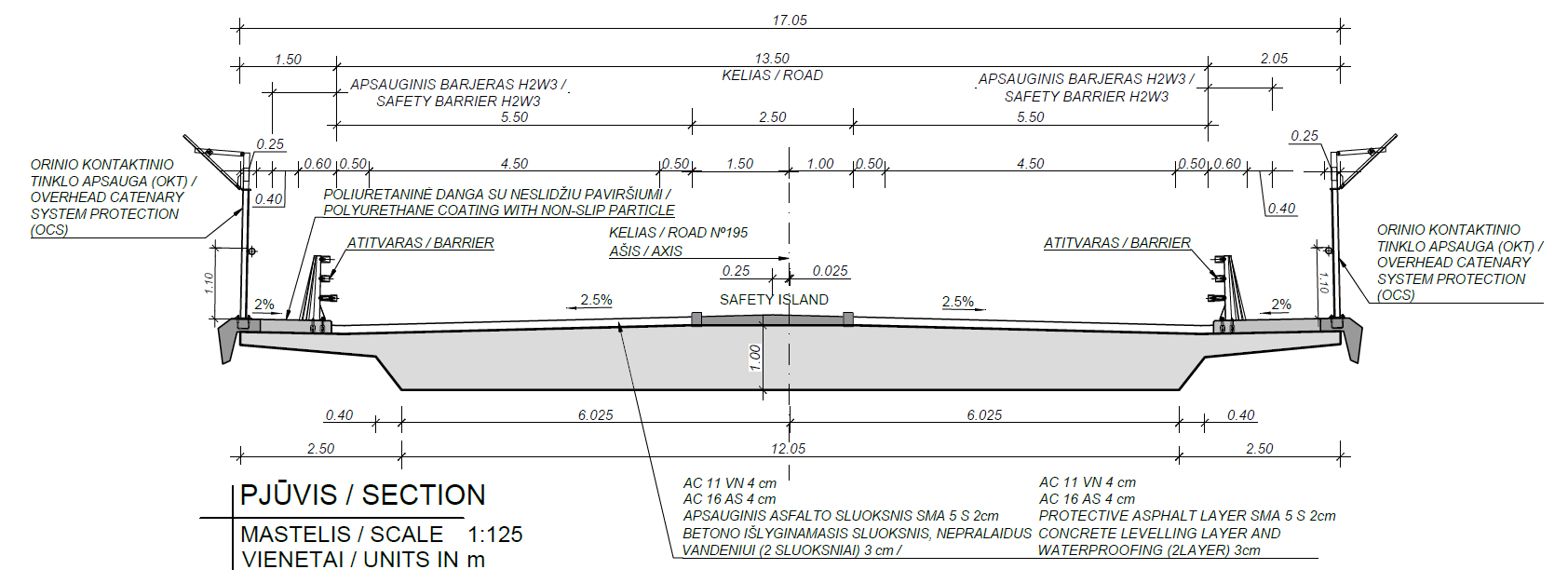 VIADUKO FASADAS
KELIO SKERSINIS PJŪVIS ANT TILTO
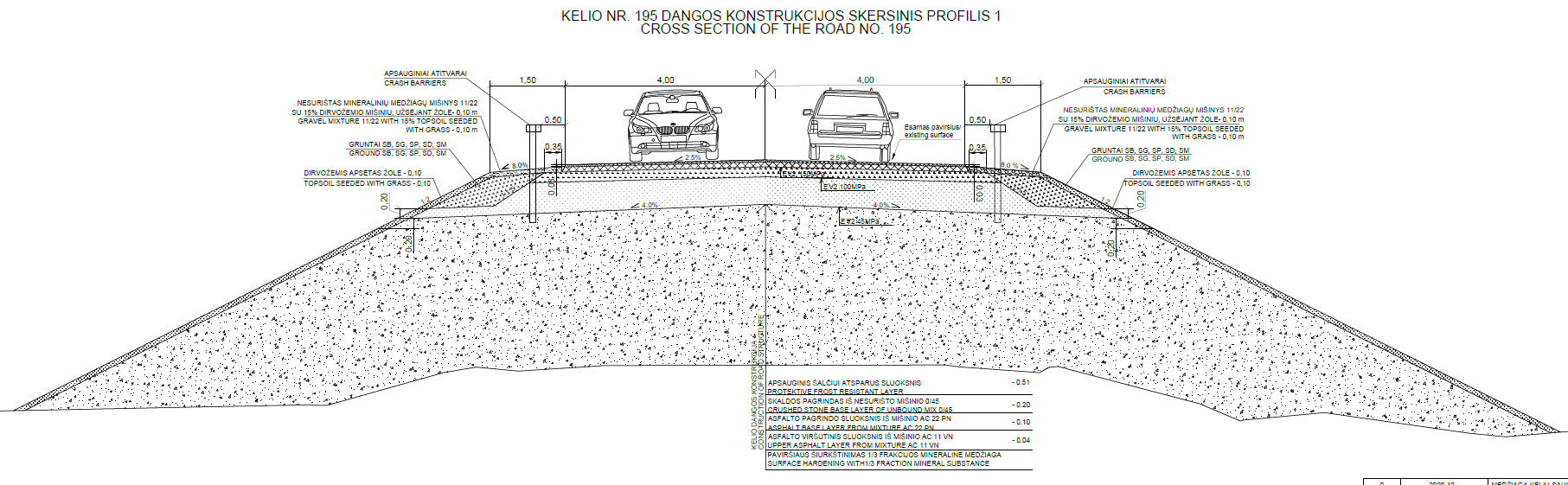 KELIO SKERSINIS PJŪVIS PYLIME
KELIO NR.: 195 VIZUALIZACIJA
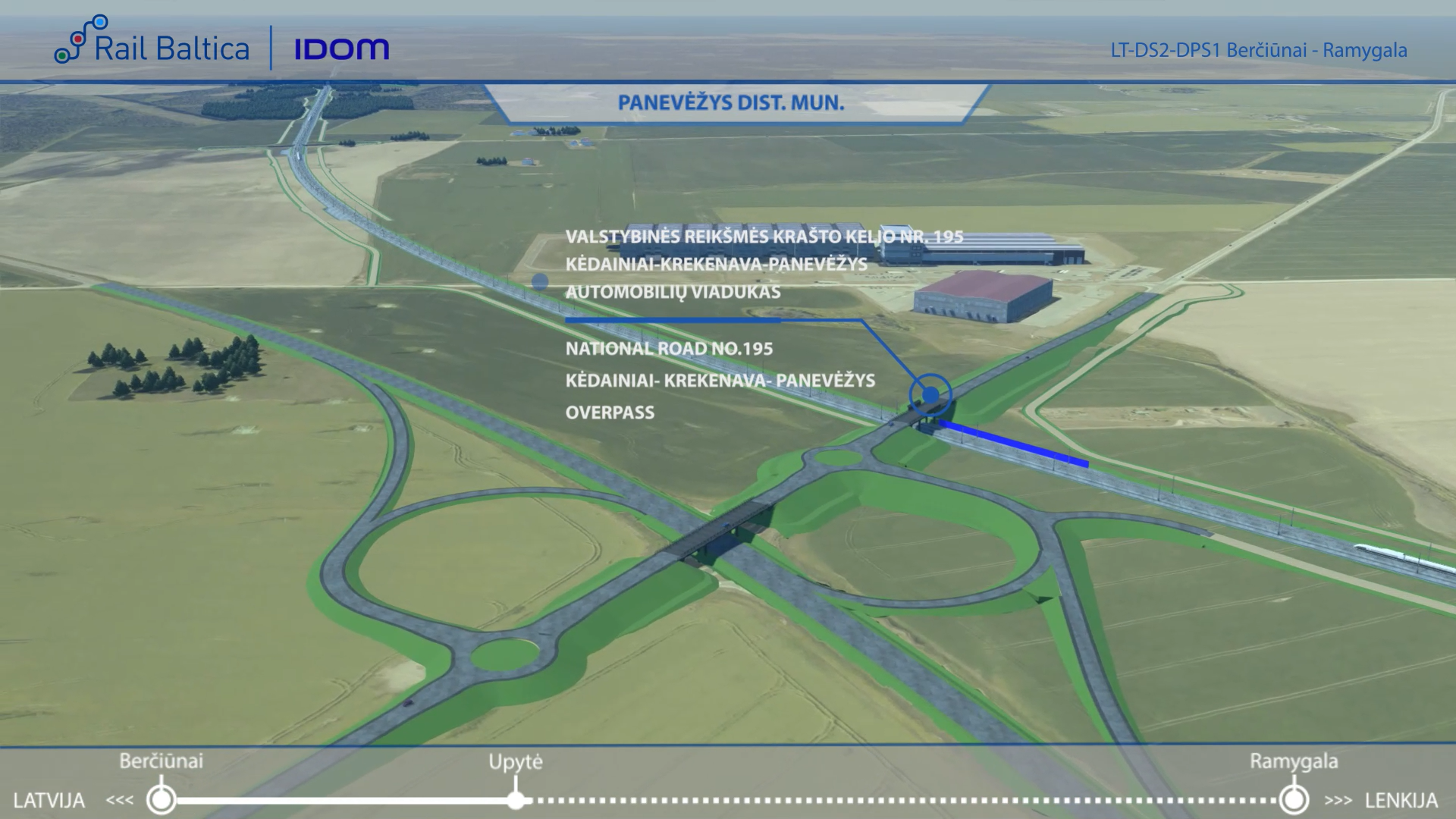 GELEŽINKELIO IR KELIO NR.: A17 SANKRYŽOS PLANAS
Geležinkelio linija kerta magistralinį kelias A17 Panevėžio aplinkelis.

Sankryžoje planuojama įrengti automobilių viaduką.

Abejose geležinkelio pusėse planuojama įrengti jungiamuosius kelius tam, kad užtikrinti privažiavimą prie privačių žemės sklypų.

VĮ „Lietuvos automobilių kelių direkcija“ nepateikė reikalavimų numatyti galimybes ateityje įrengti pėsčiųjų ar dviračių takus.

Tam, kad užtikrinti pėsčiųjų saugumą, pėsčiųjų takas magistraliniame kelyje  planuojamas su apsauginiais atitvarais.
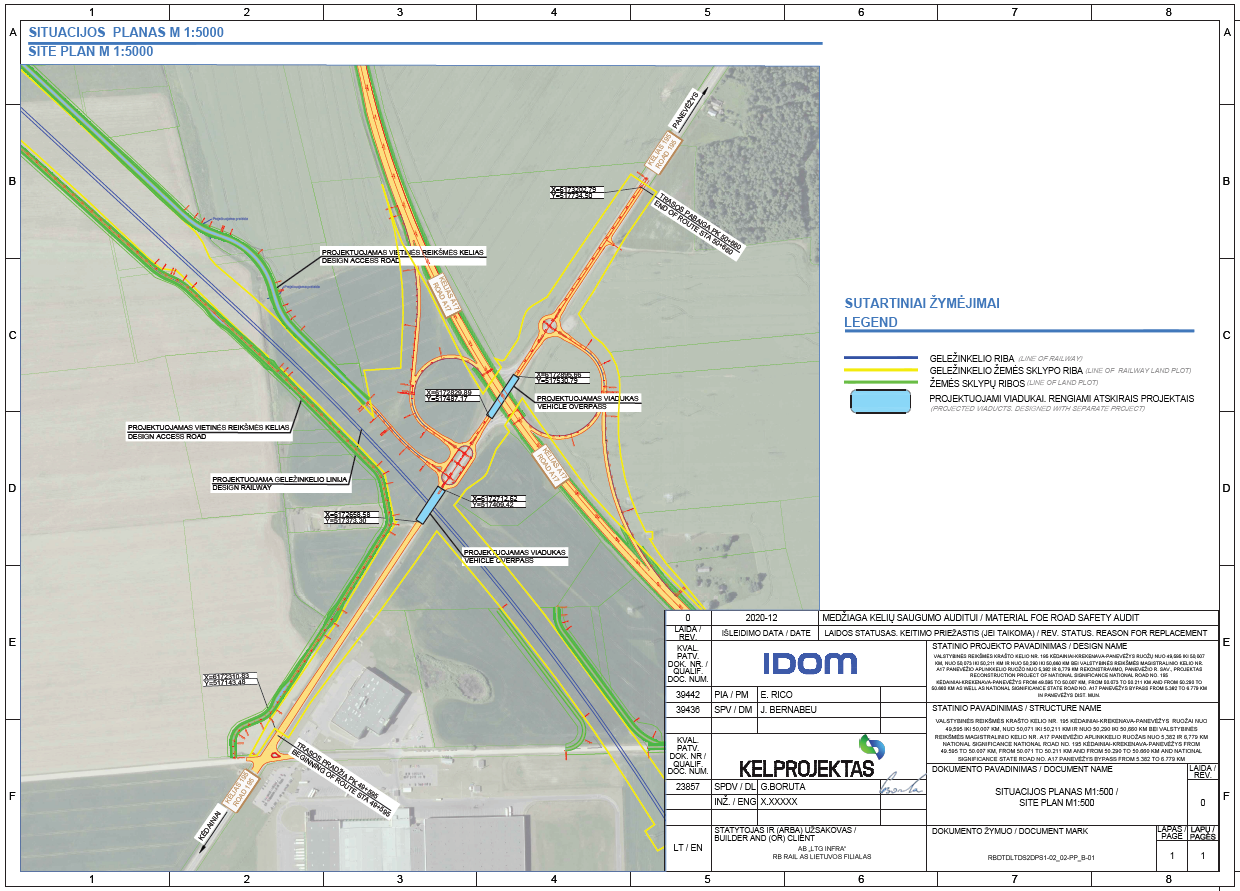 KELIO NR.: A17 PLANAS IR SKERSINIS PJŪVIS
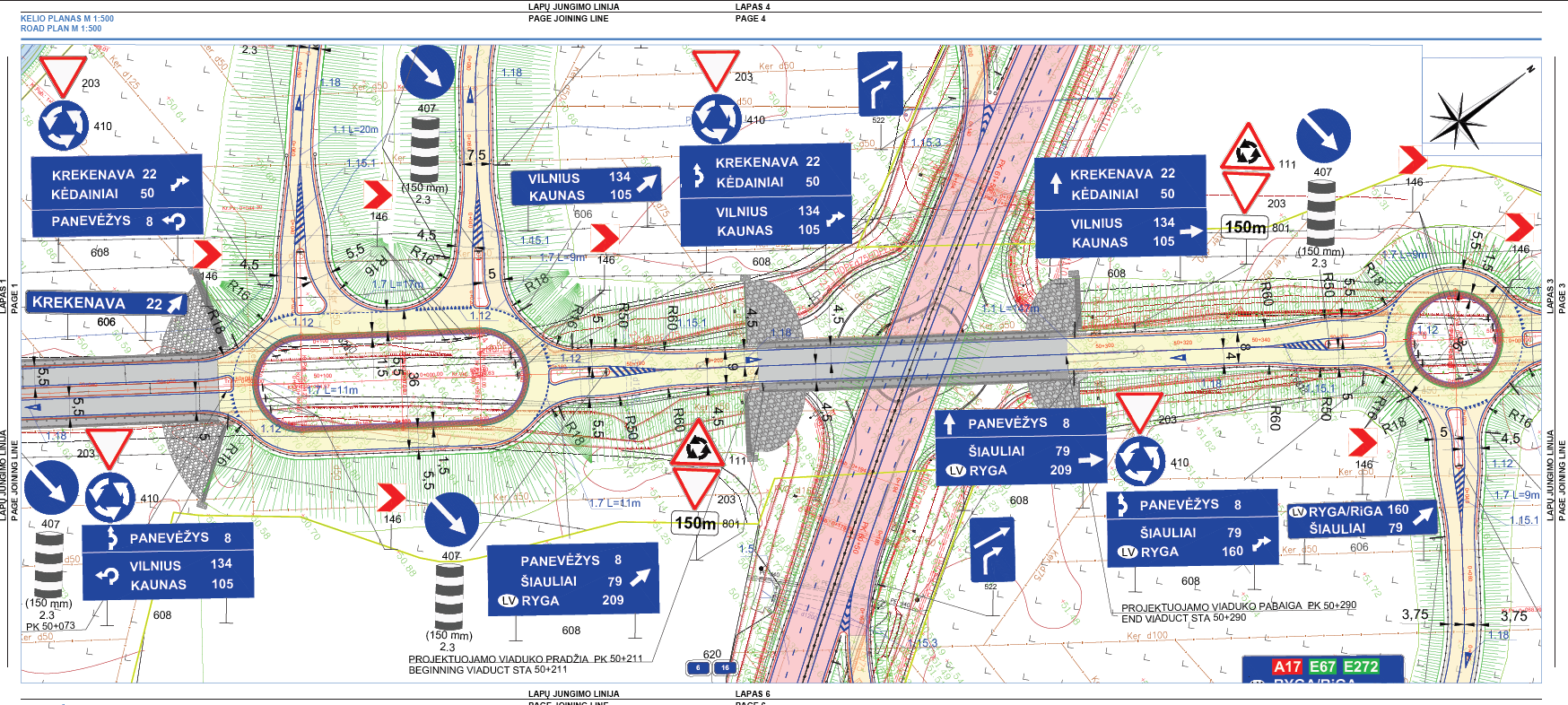 KELIO PLANAS
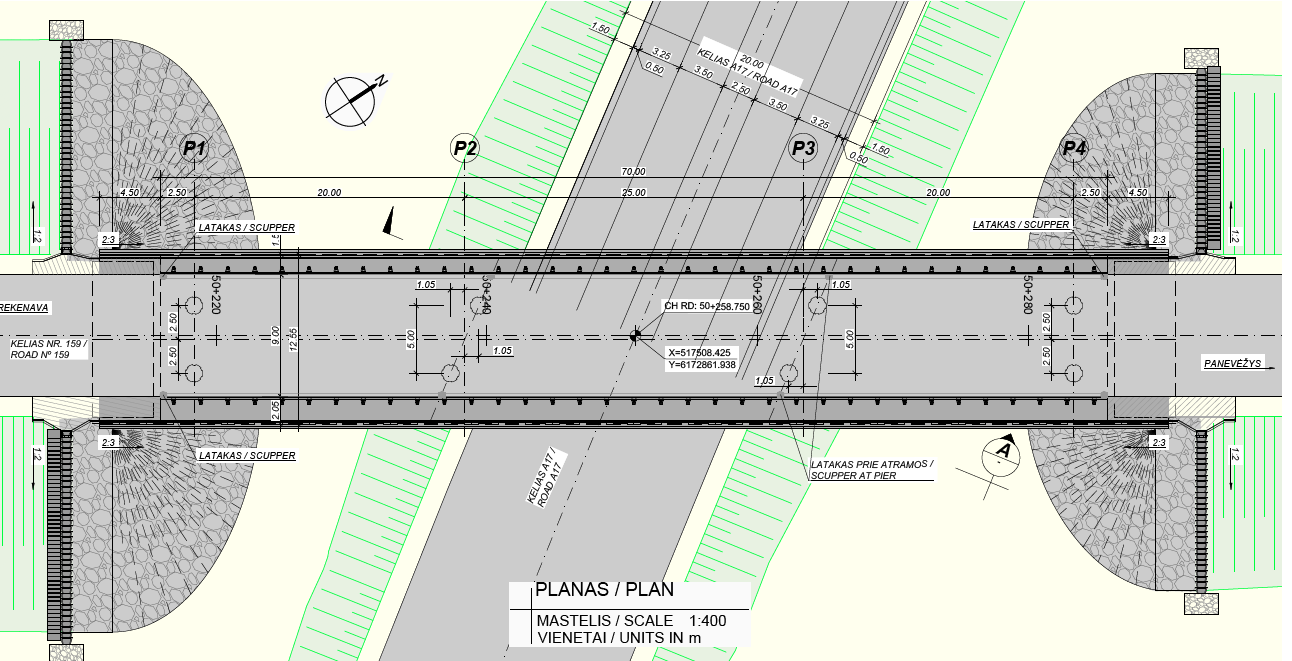 VIADUKO PLANAS
KELIO NO.: A17 VIADUKO FASADAS IR SKERSINIS PJŪVIS
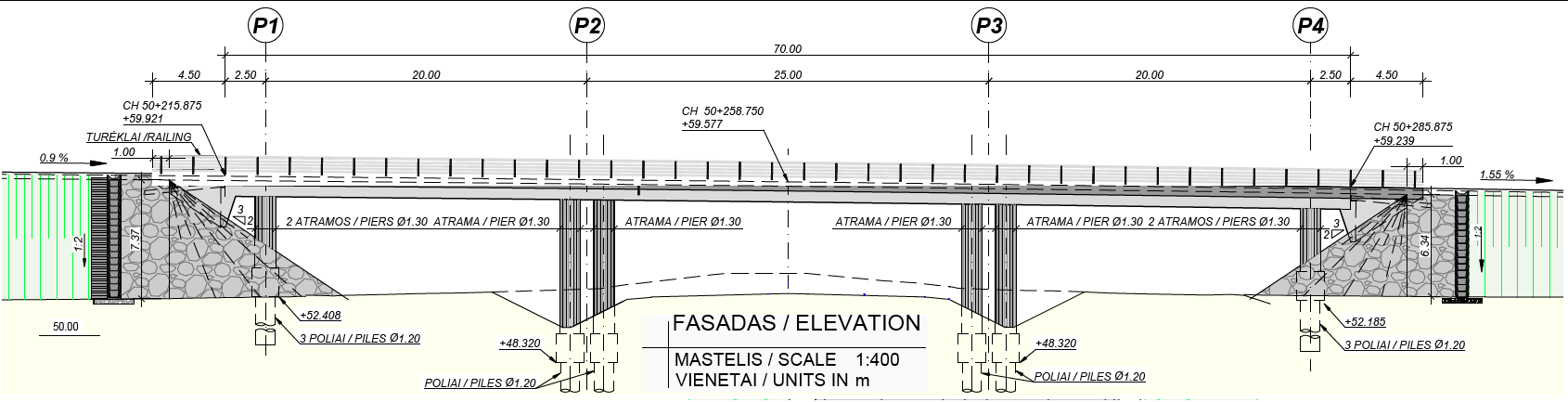 VIADUKO FASADAS
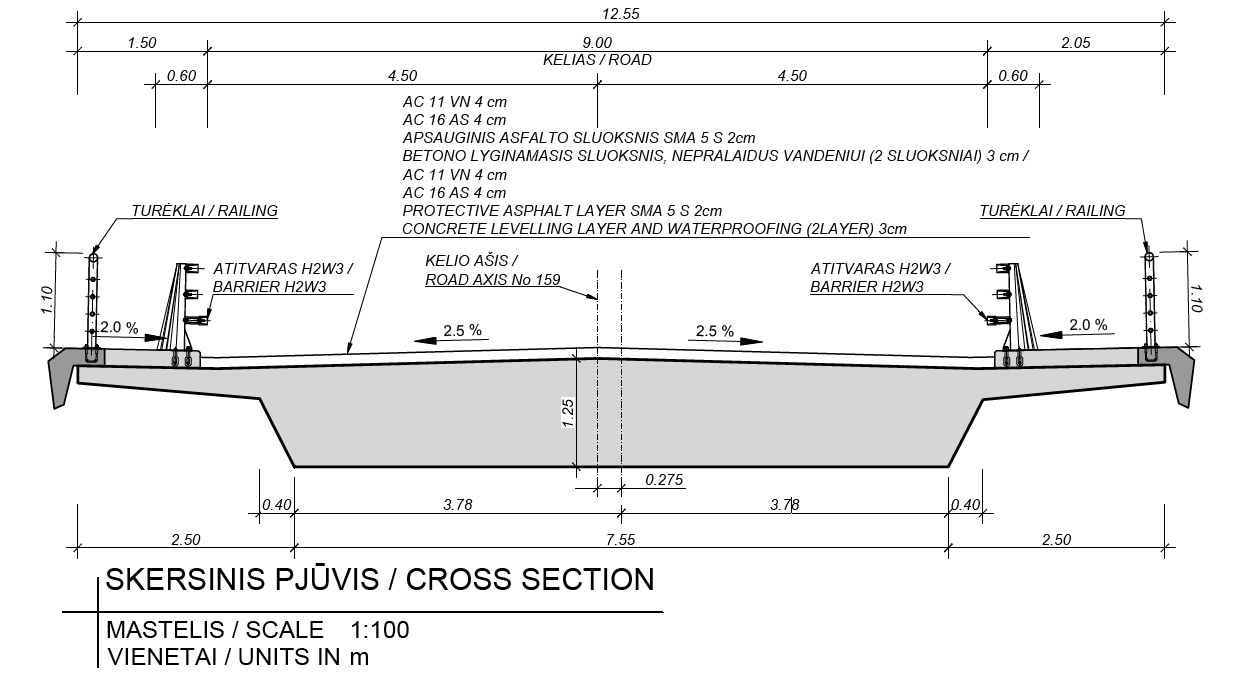 KELIO SKERSINIS PJŪVIS ANT VIADUKO
KELIO NR.: A17 VIZUALIZACIJA
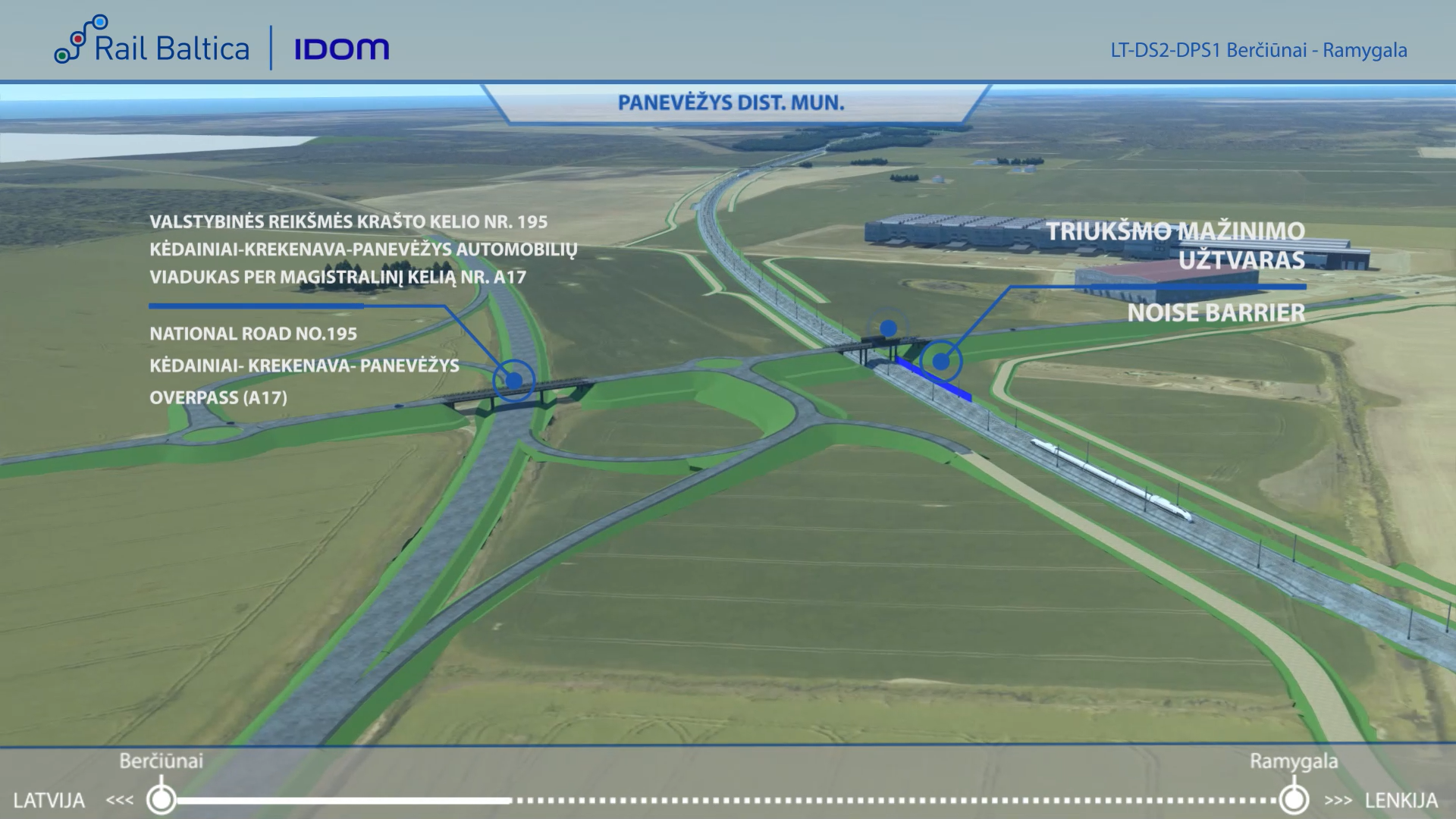 GELEŽINKELIO IR KELIO NR.: A8 SANKRYŽOS PLANAS
Geležinkelio linija kerta magistralinį kelią Nr. A8 Panevėžys – Aristava – Sitkūnai, ruože nuo 15+704 km iki 16+756 km.

Sankryžoje planuojama įrengti geležinkelio viaduką.

Abejose geležinkelio pusėse planuojama įrengti jungiamuosius kelius tam, kad užtikrinti privažiavimą prie privačių žemės sklypų.

VĮ „Lietuvos automobilių kelių direkcija“ nepateikė reikalavimų numatyti galimybes ateityje įrengti pėsčiųjų ar dviračių takus.

Tam, kad užtikrinti pėsčiųjų saugumą, pėsčiųjų takas magistraliniame kelyje  planuojamas su apsauginiais atitvarais.
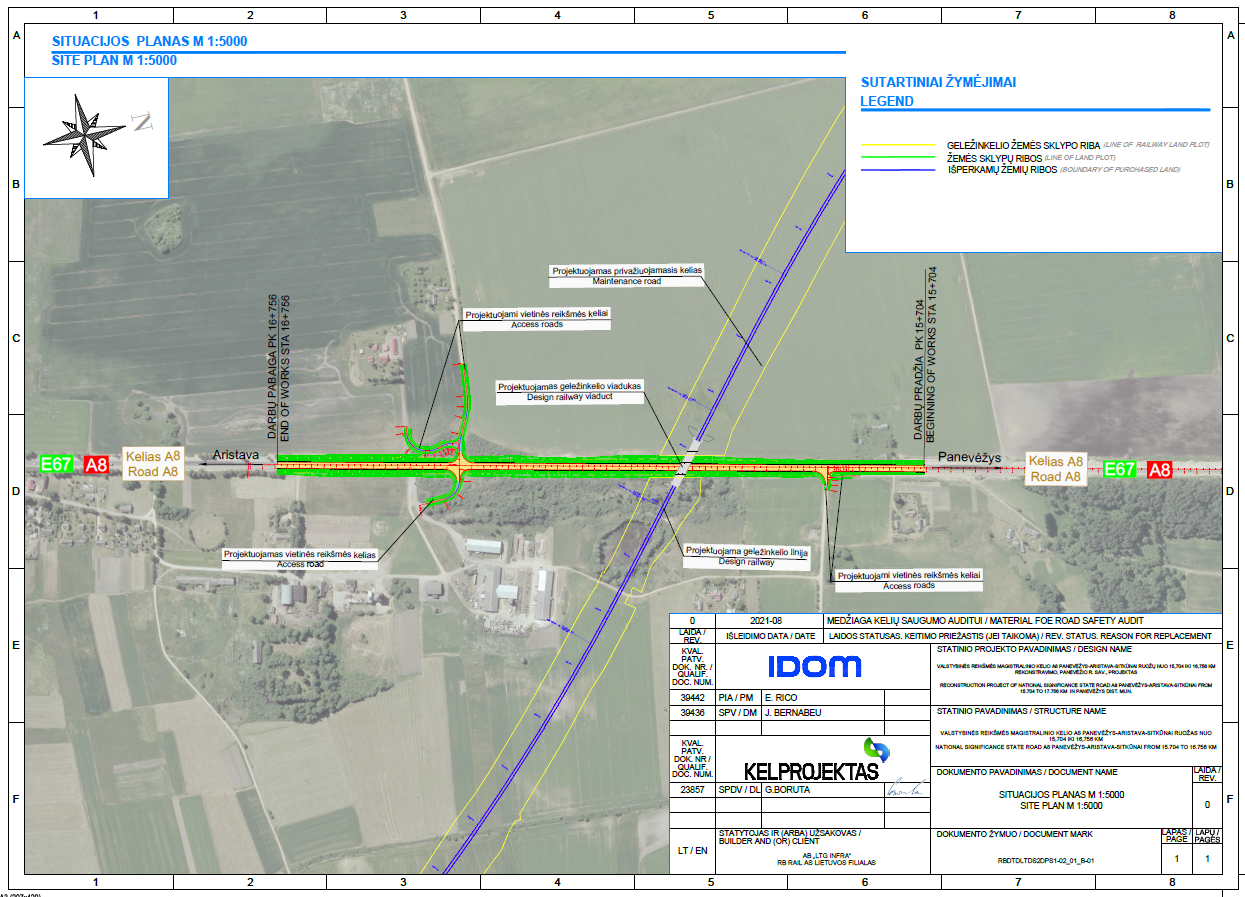 KELIO NR.: A8 PLANAS IR SKERSINIS PJŪVIS
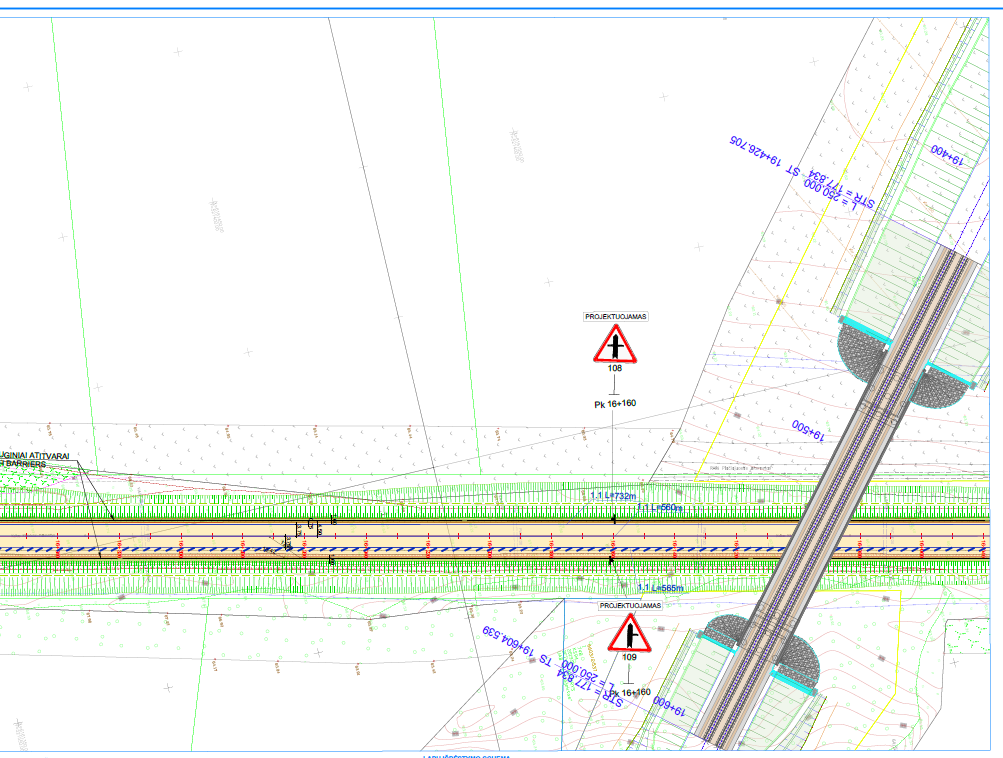 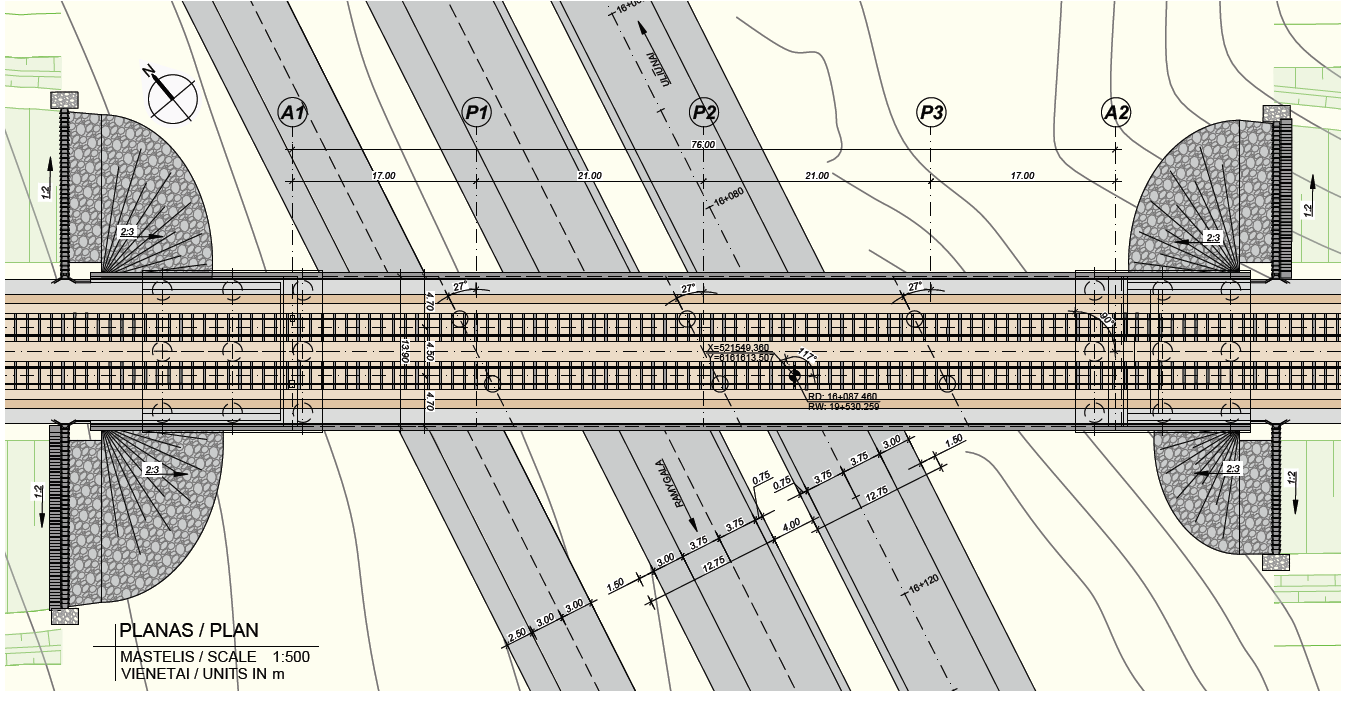 KELIO PLANAS
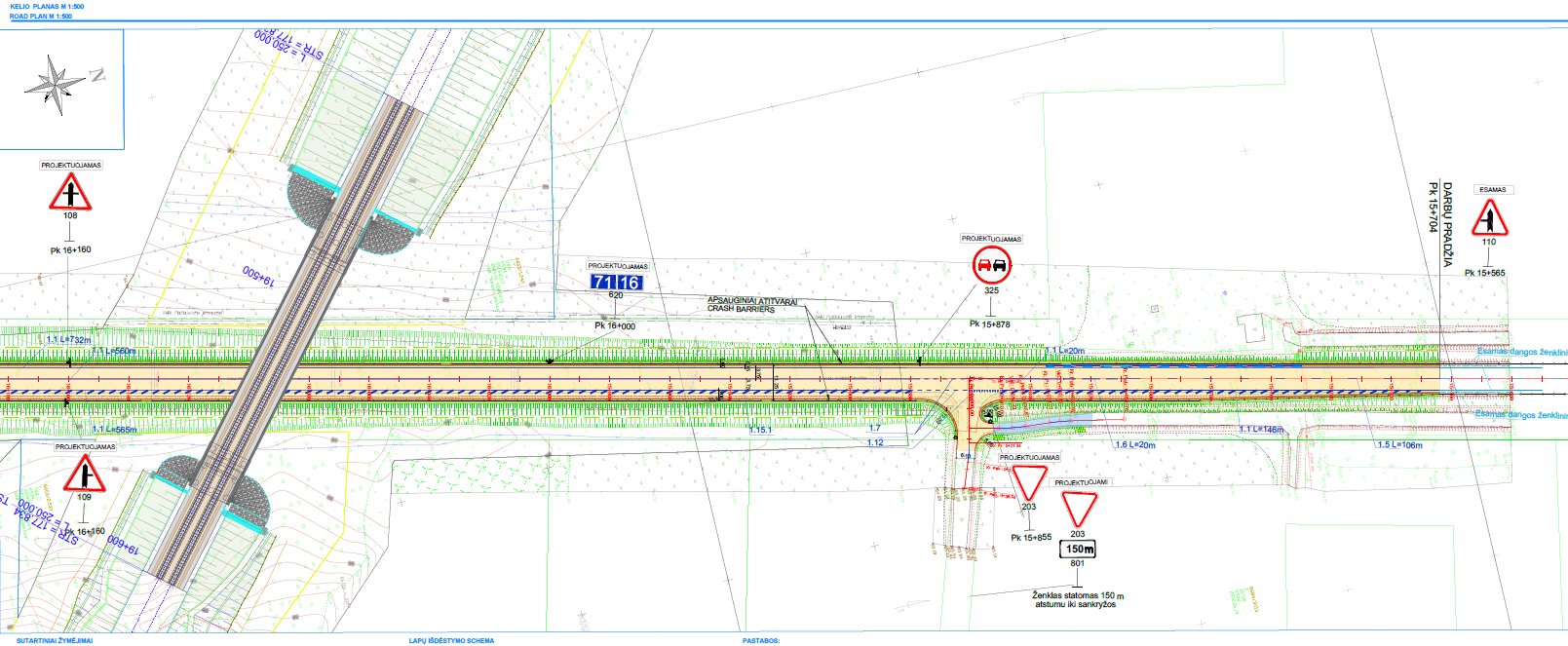 GELEŽINKELIO VIADUKO PLANAS
KELIO NO.: A8 IR GELEŽINKELIO VIADUKO FASADAS IR SKERSINIAI PJŪVIAI
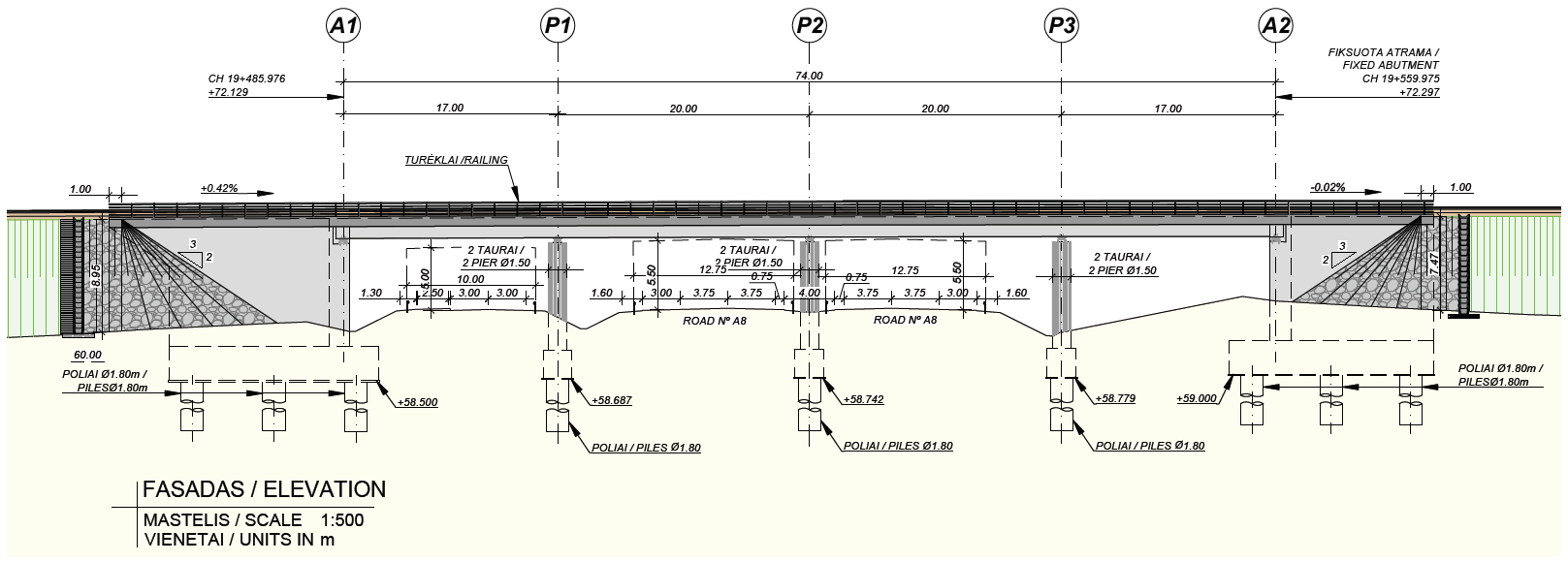 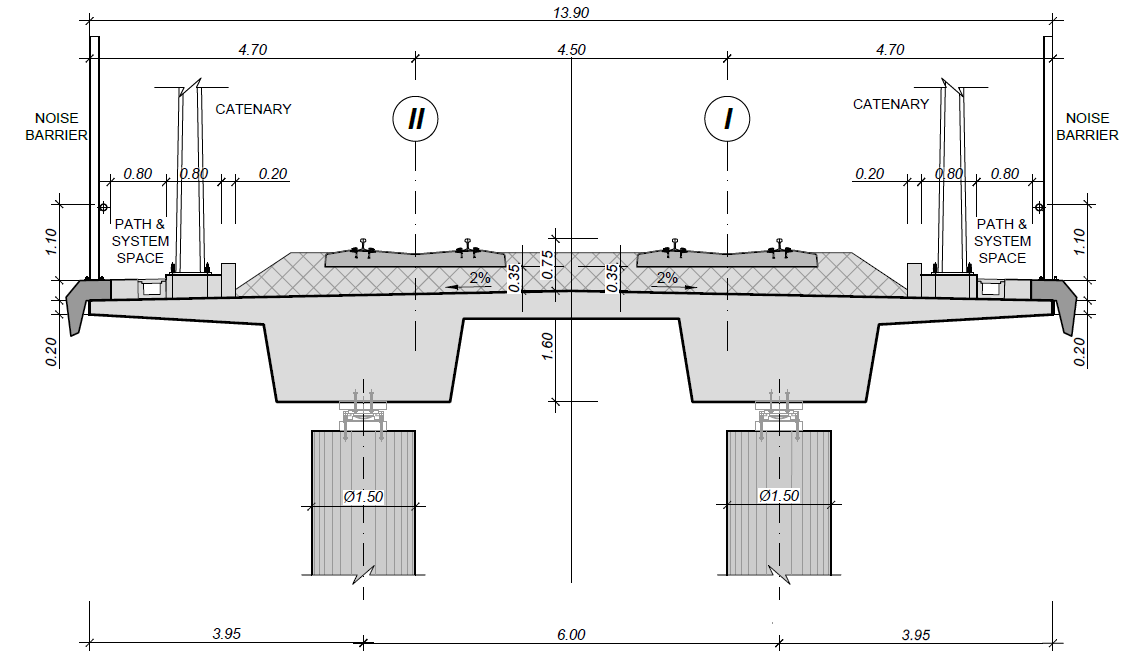 GELEŽINKELIO VIADUKO FASADAS
VIADUKO SKERSINIS PJŪVIS
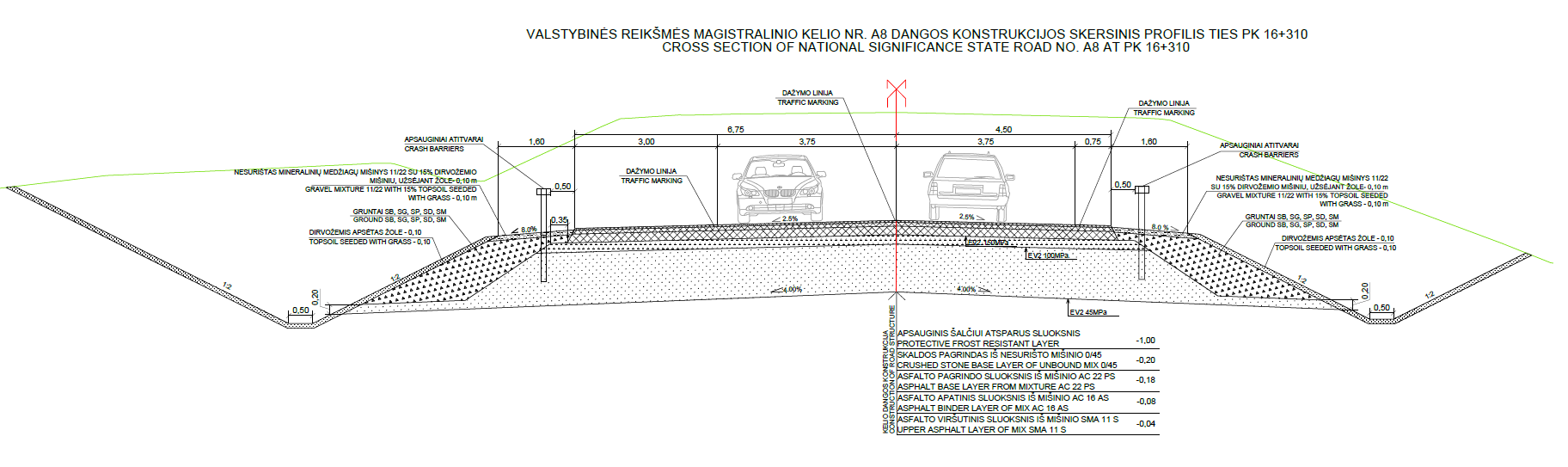 KELIO SKERSINIS PJŪVIS PYLIME
KELIO NR.: A8 VIZUALIZACIJA
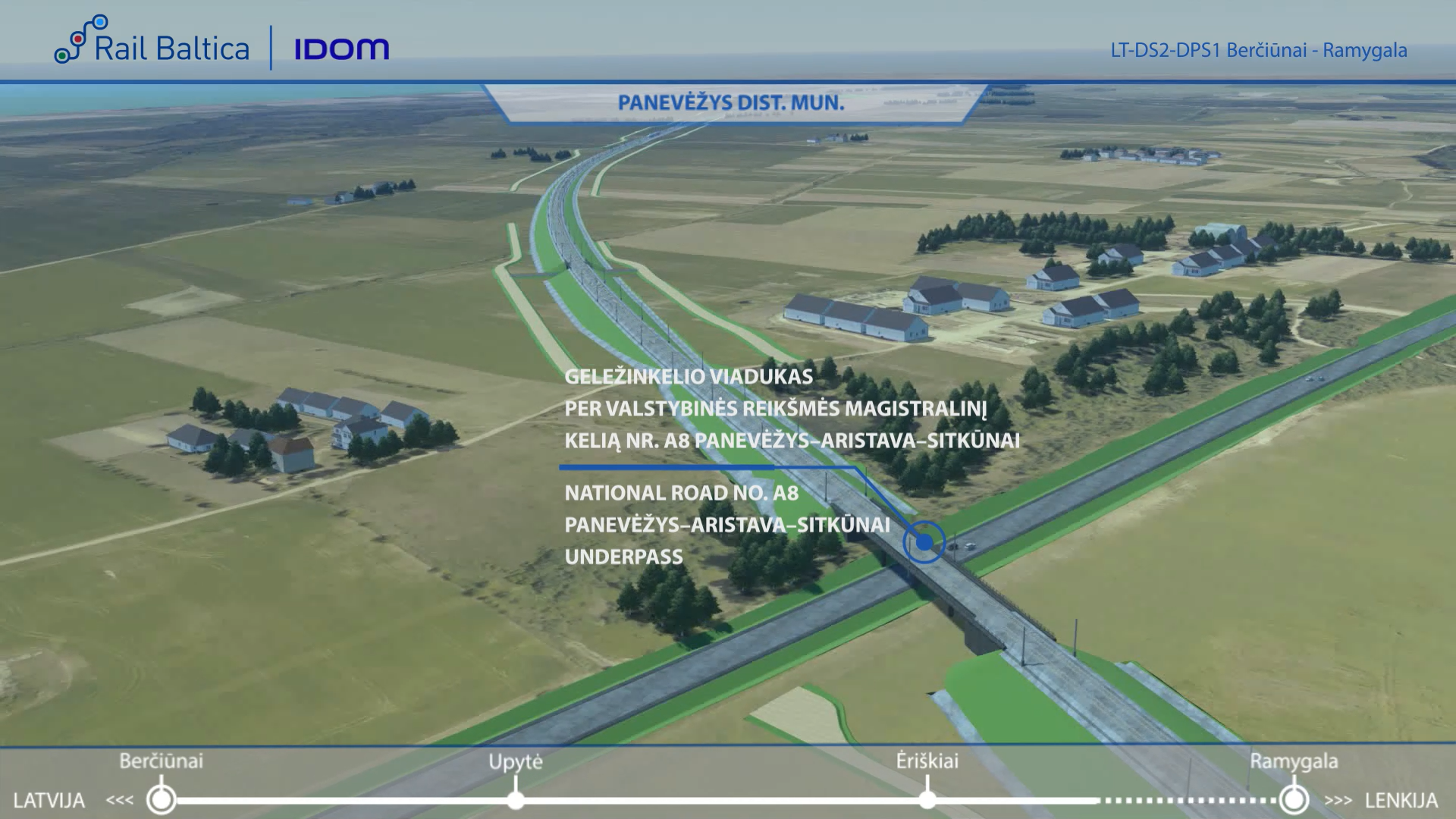 APLINKOS APSAUGOS PRIEMONĖS
Natūra 2000 teritorijų šiame ruože nebuvo nustatyta.

Tyrinėjimų etape buvo atlikti gyvūnų migracijos tyrimai. Remiantis gautais rezultatais, siūloma įrengti 1 žaliąjį tiltą.

Numatomos triukšmo mažinimo priemonės: triukšmo mažinimo užtvarai. ​
TRIUKŠMO MAŽINIMO PRIEMONĖS
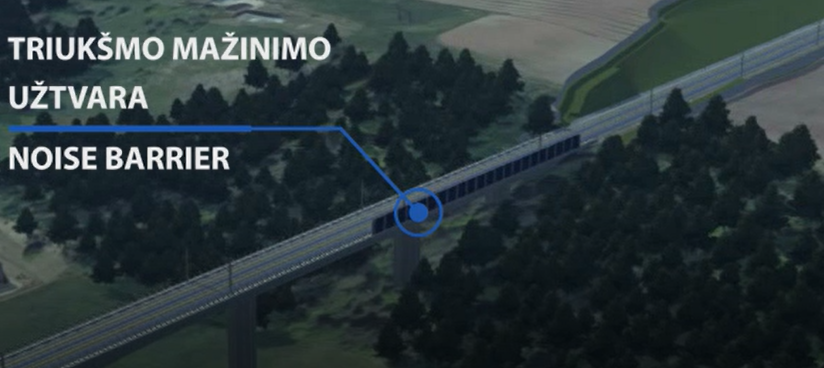 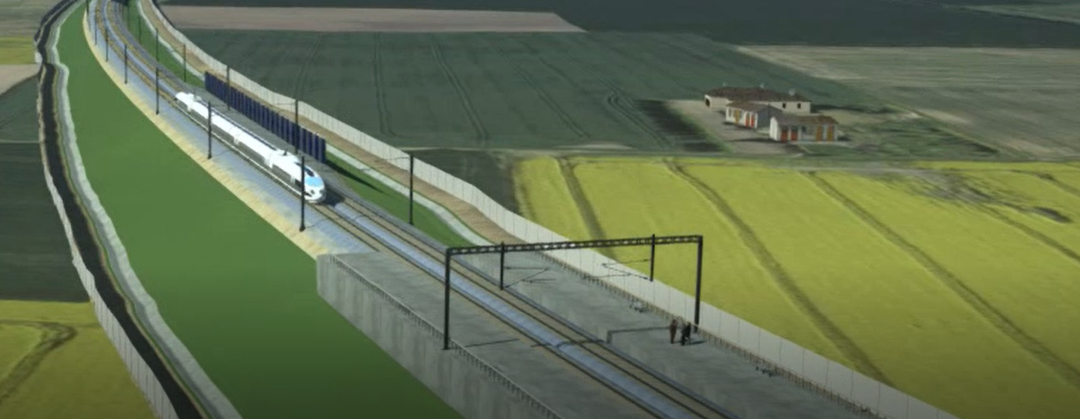 Triukšmo mažinimo užtvaro pavyzdys
Triukšmo mažinimo užtvaro pavyzdys
KLAUSIMAI?
AČIŪ